Traducido del inglés al español - www.onlinedoctranslator.com
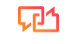 CURRÍCULO Y VETERINARIO.PAQUETE DE ENTRENAMIENTO
MÓDULO 3
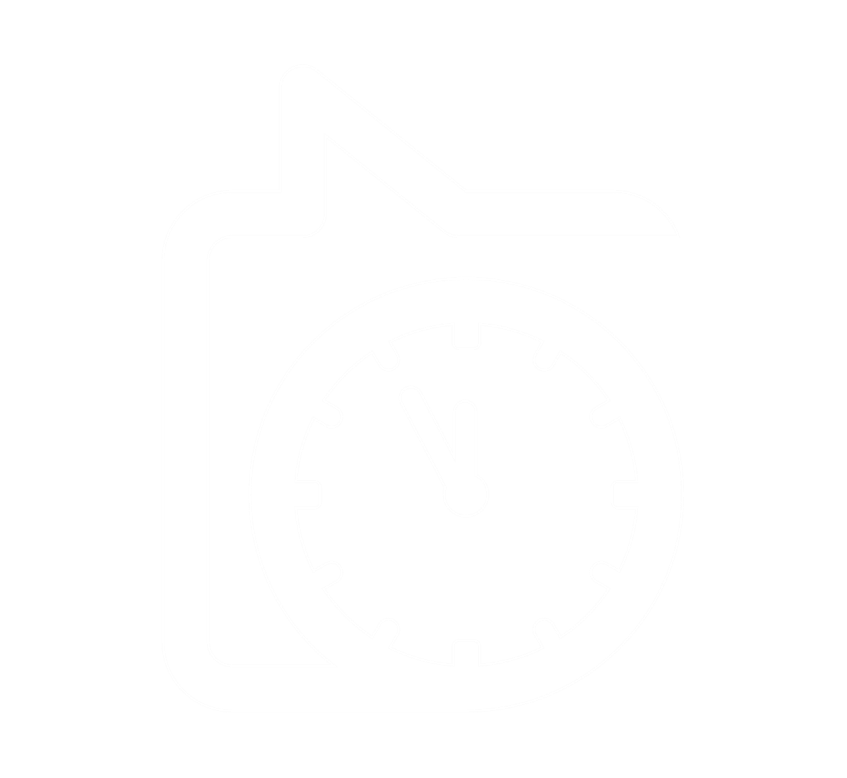 UNA CRISIS que proviene de FACTORES INTERNOS
¿Por qué nuestro SECurePLAN DE ESTUDIOS Y PAQUETE DE CAPACITACIÓN VETERINARIA especial ?
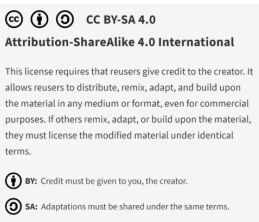 losSECUREEl PAQUETE DE FORMACIÓN CURRÍCULO Y VETERINARIO es el primer enfoque holístico de FP para abordar la detección y resolución temprana de crisis basado en un marco desarrollado específicamente para las PYME. Lo hace combinando un enfoque basado en planes de estudio, que puede ser adoptado en la enseñanza y la formación por VET, con un enfoque modular, que es particularmente útil para consultores y para uso directo de PYME y fundadores.
MÓDULO 01
LOS FUNDAMENTOS
Con base en los hallazgos de laMarco de aprendizaje del Sistema Internacional de Alerta Temprana SECure(IO1), el paquete SECure VET y el modelo de aprendizaje se han diseñado en seis módulos de formación atractivos:-
¿Qué es una crisis empresarial y cuáles son los mecanismos de detección temprana?
Saber cuándo: una visión general de las 3 fases de la crisis de las pymes/empresas: etapas principales, la precrisis, la etapa de gestión y respuesta en sí y la postcrisis
MÓDULO 02
UNA CRISIS QUE PROVIENE DE FACTORES EXTERNOS INEVITABLES
No lo vio venir, por lo general no es algo para lo que esté preparado, pero una vez que sucede, desearía estarlo, por ejemplo, una crisis natural, una economía debilitada y calamidades, un entorno de mercado, por ejemplo, cadenas de suministro, cuestiones relacionadas con la tecnología.
MÓDULO 03
UNA CRISIS QUE PROVIENE DE FACTORES INTERNOS
Habilidades y cultura gerencial,
Crisis de venta de productos, base de clientes, dependencia, relaciones.
Sistemas de datos y herramientas de análisis interno y externo dentro del negocio
Crisis de ganancias y liquidez
Crisis operativa
Déficits tecnológicos: falta de habilidades y recursos
Crisis organizativa/personal
MÓDULO 04
CULTURA DE LIDERAZGO, GESTIÓN DE GRUPOS DE INTERÉS Y COMUNICACIONES
MÓDULO 05
COMPRENSIÓN DE LOS RATIOS FINANCIEROS Y DE LIQUIDEZ E INSOLVENCIA COMO ENFOQUE DE REESTRUCTURACIÓN
MÓDULO 06
SISTEMAS DE ALERTA TEMPRANA
Como PYME con recursos limitados, ¿cómo puede implementar sistemas de alerta temprana que le permitan detectar crisis en una etapa temprana antes de que tomen dimensiones que amenacen la existencia de la empresa?
UNA CRISIS que proviene de FACTORES INTERNOS
Factores internos y gestión de riesgos
01
MÓDULO 03
02
Gestión de riesgos: habilidades y cultura de gestión, apertura a la innovación.
03
Crisis de ventas de productos, una caída repentina de la demanda que conduce a pérdidas
Este módulo introducirá a los alumnos a las crisis que provienen de factores internos. Utilizando enfoques de aprendizaje basado en problemas, los alumnos comprenderán y aplicarán mecanismos para responder a la crisis que surge de factores internos que ponen en riesgo la estabilidad de la PYME.
04
Base de clientes, dependencia y relaciones.
05
Comprender el papel y la función de los sistemas de datos y las herramientas de análisis interno y externo.
UNA CRISIS que proviene de FACTORES INTERNOS
MÓDULO 03
06
Ganancias (resultado final o utilidades de una empresa) y crisis de liquidez
07
Crisis operativa
Este módulo introducirá a los alumnos a las crisis que provienen de factores internos. Utilizando enfoques de aprendizaje basado en problemas, los alumnos comprenderán y aplicarán mecanismos para responder a la crisis que surge de factores internos que ponen en riesgo la estabilidad de la PYME.
08
Déficits tecnológicos: falta de habilidades y recursos
09
Organizativo/ crisis de personal (error humano y mala práctica o eventos intencionales causados ​​por humanos)
Al completar con éxito este módulo, el alumno podrá:
Reconocerhabilidades de gestión y cultura, y determinar su apertura a la innovación
Explore las implicaciones de una crisis de ventas de productos, lo que resulta en una caída repentina de la demanda a pérdida
Comprender la dinámica de la base de clientes, la dependencia y las relaciones.
Identificar y comprender el papel y la función de los sistemas de datos y las herramientas de análisis interno y externo dentro del negocio.



Obtenga una comprensión de las ganancias (el resultado final o las ganancias de una empresa) y la crisis de liquidez
Explore las causas clave de una crisis operativa
Reconocer y mitigar los déficits tecnológicos en términos de falta de habilidades y recursos.
Comprender la dinámica deorganizativo/crisis de personal (error humano y mala práctica o eventos intencionales causados ​​por humanos que ponen en riesgo la estabilidad de la PYME)
01
Factores internos y gestión de riesgos
Factores internos
El entorno empresarial interno se compone de factores dentro de la empresa que afectan el éxito y el enfoque de las operaciones.A diferencia del entorno externo (Módulo 2),la empresa tiene control sobre estos factores. Si bien sabemos que es importante reconocer las oportunidades y amenazas potenciales fuera de las operaciones de la empresa, la gestión de las fortalezas de las operaciones internas es la clave del éxito comercial.

Lo mejor de los factores internos es que tienes control sobre la mayoría de ellos. Los tres principales factores internos son el trabajo, las finanzas y la tecnología. Resumamos estos factores ahora antes de profundizar en cada área más adelante en este módulo.
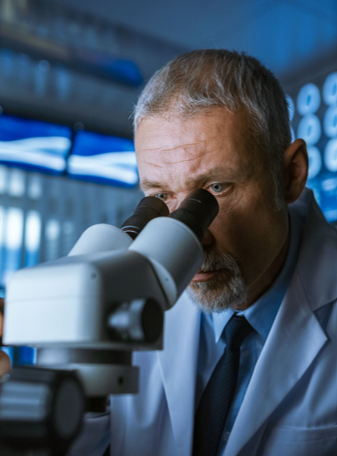 Factores internos – Recursos Humanos
Los recursos humanos (HR) se relacionan con las personas que trabajan en/para el negocio. El desempeño de un negocio se ve afectado por la calidad y el impacto de las personas que trabajan para él. RR.HH. cubre a los gerentes y empleados
Los gerentes pueden influir en un negocio a través de:
Toma de decisionesUna buena toma de decisiones puede aumentar la productividad, aumentar las ganancias y hacer crecer el negocio. Las malas decisiones pueden provocar que los empleados pierdan la motivación, que se interrumpa la producción y que presenten quejas de los clientes.
creación de política- Los gerentes crean políticas que apuntan a motivar a los empleados y establecer metas realistas.
contratación y despido de empleados- Los gerentes reclutan nuevo personal y despiden a otros.
establecer presupuestos- los gerentes decidirán cuánto dinero puede gastar una empresa dentro de un período específico.
realizar evaluaciones con el personal- los gerentes necesitan evaluar a su personal para asegurarse de que están trabajando de manera efectiva.
Empleadospuede influir en un negocio a través de:
productividad
capacidad para satisfacer a los clientes
absentismo
capacidad para realizar su trabajo
capacitación
acción industrial

Cada una de estas áreas de influencia puede impactar positiva o negativamente en un negocio. Los empleados son la cara pública de una empresa. El mal desempeño de los empleados dará como resultado que se elaboren productos inferiores y se ofrezca un servicio deficiente a los clientes, lo que tendrá un efecto negativo en las ventas y la reputación de la empresa.
Recursos humanos - Factores internos - Revisión de la gestión empresarial nacional 5 - BBC Bitesize
Factores internos - finanzas
FLos riesgos financieros dependen de la estructura financiera de su negocio. También depende de sus transacciones comerciales y de los sistemas financieros. Por ejemplo, los cambios en las tasas de interés o depender demasiado de un cliente podrían afectar el negocio..Una empresa necesita fondos adecuados para poder sobrevivir y crecer con éxito. Sin la financiación adecuada, un negocio se verá frenado y eventualmente tendrá dificultades para sobrevivir. La financiación puede ser necesaria por varias razones diferentes:

desarrollo de nuevos productos actualización de nuevo software
un aumento de salario para los empleados existentes contratación de nuevo personal
ampliación de locales existentes marketing y publicidad
compra de una nueva flota de vehículos apertura de una nueva sucursal
compra de nueva maquinaria y equipo

En algunas de estas situaciones, se requerirá financiación a través de un préstamo bancario que se pagará con intereses, una hipoteca comercial o una subvención del gobierno. Revisamos los factores macroeconómicos que dificultan la disponibilidad de financiamiento en el Módulo 2.
Factores internos - tecnología
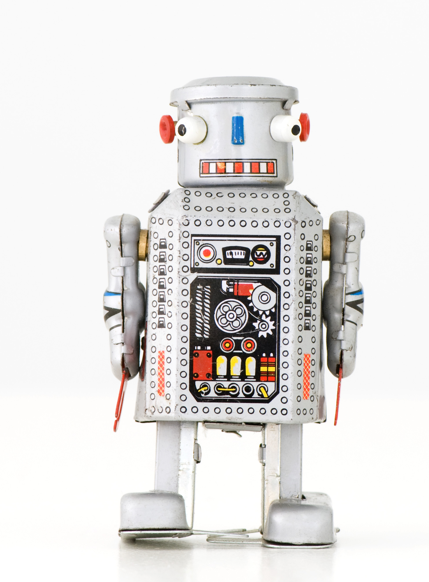 Las empresas necesitan tecnología actualizada para mantenerse al día con los requisitos en constante cambio de los clientes. Por ejemplo, es probable que aquellos que no brindan una opción para que los clientes compren productos en línea pierdan ventas valiosas. Covid-19 (factor externo) aceleró nuestra necesidad comercial de tecnología para vender en línea y depender de herramientas tecnológicas para administrar nuestros negocios. Pero internamente, ¿qué tan bien estábamos preparados para el cambio?

Los sistemas de TI obsoletos o defectuosos también son factores que debe evaluar. Si una empresa no actualiza su hardware ysoftware, entonces cualquier ventajatútener sobre los rivales que invierten en tecnología eventualmente se erosionará. Si no los supera, es posible que sus clientes lo vean como poco confiable.
Factores internos que pueden provocar una crisis de Pymes:
Escasez de mano de obra o baja moral
Tecnología / productos obsoletos
Falta de eficiencia operativa
Cualidades inadecuadas de gestión/liderazgo
Déficits de estrategia
Adquisiciones sobrevaloradas
Control insuficiente
Deficiencias organizacionales
5 factores internos que afectan a un negocio que debes conocer | Alcancegater
Factores internos: rehaga su análisis FODA
Los factores internos de una empresa a menudo se estudian en un análisis FODA de fortalezas, debilidades, oportunidades y amenazas. La matriz FODA es un método de planificación estructurado.Las fortalezas y debilidades de un negocio son factores internos. Las oportunidades y amenazas son elementos externos.
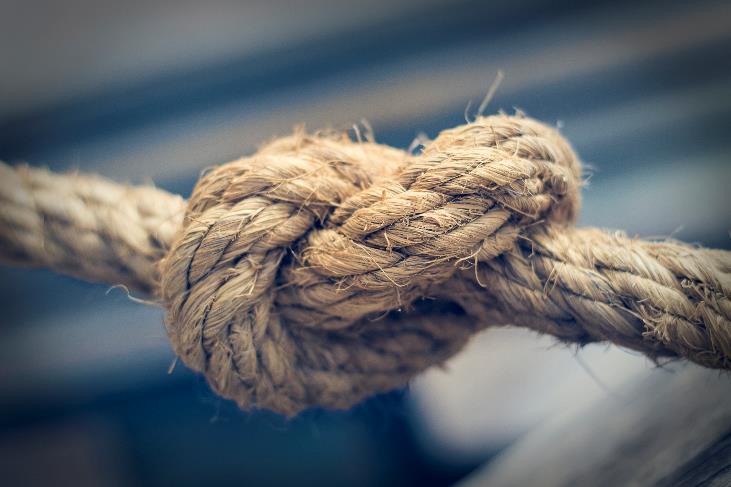 Fortalezas
Las fortalezas son las características de su negocio que le permiten trabajar de manera más efectiva que sus competidores. Tendrás que considerar tus puntos fuertes desde tu propio punto de vista. También debe dar importancia a los clientes y la vista de los clientes. Debes ser honesto y realista. Intenta responder:

¿Qué es lo que haces bien?
¿Qué ventajas tiene sobre sus competidores?
¿Qué te hace destacar de los competidores?
Factores internos: rehaga su análisis FODA
debilidades
Las debilidades son las áreas que tienen margen de mejora. Tendrá que enfrentarse a las verdades desagradables sobre su empresa y ser realista. Haz las siguientes preguntas:

¿En qué eres malo?
¿Hay algo en lo que podrías ser mejor?
¿Qué debes evitar?
¿Qué genera problemas o quejas?

Fuente: Factores internos que pueden afectar la organización empresarial (pestleanalysis.com)
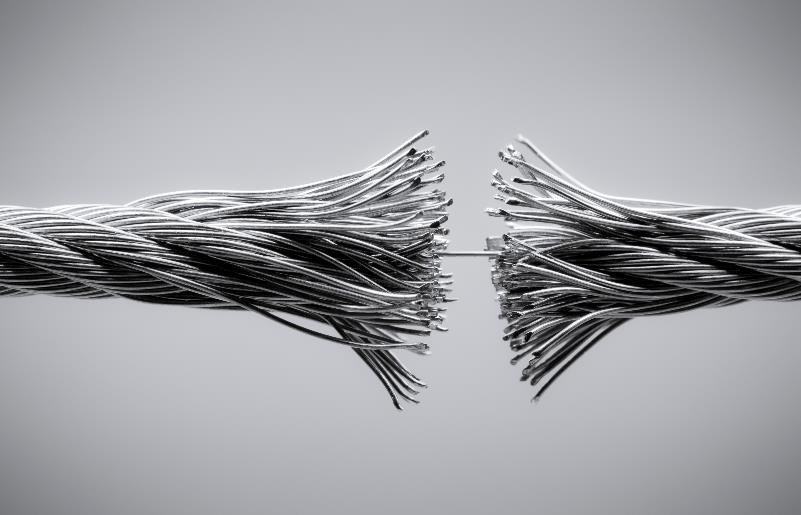 La importancia de la gestión de riesgos
La gestión de riesgos es el arte y la ciencia de identificar, analizar y responder a los riesgos en una empresa o durante la vida de un proyecto y en el mejor interés de cumplir con los objetivos del proyecto.

La gestión de riesgos a menudo se pasa por alto tanto en empresas como en proyectos. Puede ayudar a mejorar el éxito al ayudar a seleccionar buenas estrategias y proyectos, determinar el alcance y desarrollar estimaciones realistas.

Enterprise Risk Management (ERM) es un proceso, llevado a cabo por la Junta Directiva, la gerencia y otro personal de una entidad, aplicado en un marco de estrategia y en toda la empresa, diseñado para identificar eventos potenciales que pueden afectar a la entidad y gestionar los riesgos para estar dentro de su apetito de riesgo para proporcionar una seguridad razonable con respecto al logro de los objetivos de la entidad.
La acción empresarial no es posible sin riesgos porque el futuro y los efectos de las acciones no se pueden predecir con certeza.
La tarea de la gestión de riesgos es utilizar métodos adecuados para crear transparencia sobre la situación de riesgo en el negocio (control de riesgos) y paraoptimizarel perfil de riesgo/rentabilidad del negocio (gestión del riesgo).
¿Cómo es la “buena” gestión de riesgos?
Dinámicadesafiar suposiciones, pensar impensable, aprendizaje constante
Dinámica
El objetivo de la gestión de riesgos es garantizar que la incertidumbre nunca desvíe el esfuerzo comercial de sus objetivos comerciales establecidos.

La pregunta ahora es, ¿cómo es una buena gestión de riesgos?
Gobernancia
Clarogobernanciaestructura y comportamiento, alineados con los objetivos de negocio
Transparente
Transparencia, debate honesto, modelado a seguir en 'arriba'
Recursos humanos integrados
HORAayuda a establecer la agenda y 'educar'
Procesos de personas
Robustoprocesos de personas– apoyo al balance de riesgos. Aceptación de la gerencia; adherencia; constantemente renovado
Triangulación
Triangulación– usar múltiples perspectivas, fuentes de datos
Coherenteenfoque de individuo a equipo a organización, pero variado según las necesidades (flexibilidad)
Coherente
Elementos clave de la gestión de riesgos empresariales
El beneficio de Enterprise Risk Management es que alineaorganización, personas, procesos e infraestructura, proporciona un punto de referencia para el riesgo/recompensa, ayuda a la visibilidad del riesgo para las actividades operativas y para el beneficio más maduro, una ventaja competitiva.
01
02
03
01
03
02
ERM le permite analizar los riesgos en su negocio. Está estandarizado en todas las funciones de su empresa y permite comparar y priorizar riesgos.
ERM eleva a Risk Management como un socio estratégico para lograr sus metas y objetivos.
ERM le permite administrar los riesgos de manera integrada, en lugar de silos de riesgo separados.
Lluvia de ideas sobre las áreas de riesgo
Lluvia de ideas sobre áreas de riesgo: EJERCICIO
La identificación de áreas de riesgo generalmente comienza con un ejercicio de lluvia de ideas. Es importante integrar a los miembros adecuados del equipo o pedir ayuda externa.
¿Tenemos lagunas?
¿Qué se requerirá para cumplir?
3
4
¿Cumplimos en todas las áreas?
¿Qué normas debemos cumplir?
2
5
Lluvia de ideas sobre las áreas de riesgo
Identificar cada área de cumplimiento y riesgo
¿Cómo debemos priorizar nuestros esfuerzos?
1
6
02
Gestión de Riesgos - Habilidades y Cultura de Gestión, Apertura a la Innovación
Lluvia de ideas sobre las áreas de riesgo
La cultura es simplemente los valores, creencias y experiencias que un grupo de personas demuestra y disfruta colectivamente.
La cultura es clave
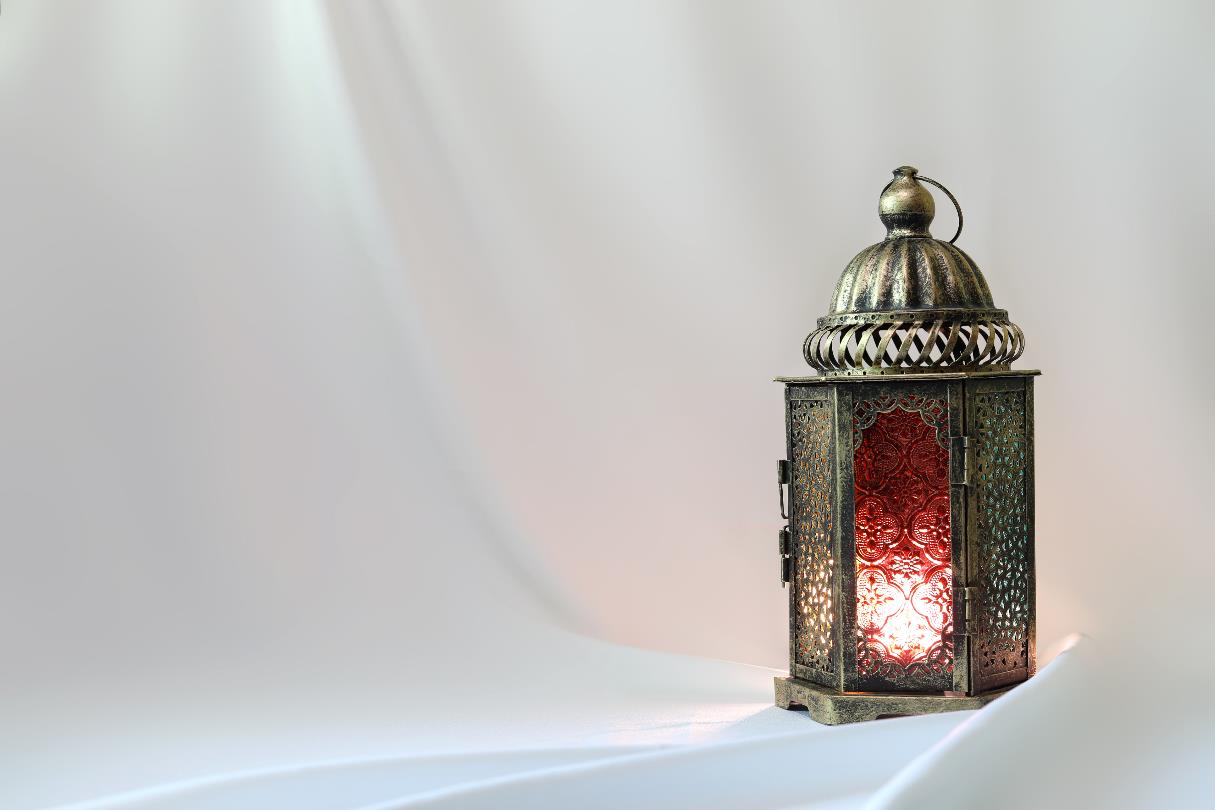 Cuando golpea una crisis, puede volverse muy incómoda, muy rápidamente. A menudo, es necesario tomar decisiones difíciles en muy poco tiempo y, para quienes están adentro, puede parecer muy inestable, incluso peligroso. Las empresas con culturas sólidas superan sistemáticamente a las organizaciones con culturas más débiles. En tiempos de crisis pendiente, nuestros valores y creencias se ponen a prueba.
Como líderes, es crucial que demos un paso adelante ahora mismo y demostremos intencionalidad al dar forma a esas experiencias. En tiempos de desafío, eres tan bueno como las decisiones que tomas. Se trata de los cimientos sobre los que ha construido su negocio durante muchos años. Por lo tanto, las decisiones sobre el camino a seguir deben tomarse con estas cosas en el centro.
ser reflexivo
LEER
La importancia de la cultura en crisis | El espacio de la gente
Lluvia de ideas sobre las áreas de riesgo
La actitud de liderazgo también es clave
Las políticas y los procedimientos para predecir, evaluar y gestionar el riesgo son importantes. Pero si los líderes no hacen las preguntas correctas, si no buscan una diversidad de opiniones y perspectivas, y si no actúan con integridad, estas reglas no harán ninguna diferencia.
Autoconciencia y buen liderazgo como modelo a seguir
Enfrentar y aprender de los errores
¿Quién sostiene el espejo?
¿Riesgo, RRHH, todas las funciones?¿Eso funciona actualmente?
Garantizar una buena supervisión de la estrategia y el riesgo de las personas
¿Información y capacidades de las personas en el equipo interno, los asesores de la empresa o la junta?
ser reflexivo
comprometerse con la complejidad
evitar el reflejo de la rodillareacciones -'efecto péndulo'
estar dispuesto a desafiary ser desafiado
La gestión de riesgos comienza con escuchar al personal
Curiosamente, muchos empresarios consideran que su empresa está bien preparada para las crisis, pero cuando se les pregunta si preguntan sistemáticamente sobre los riesgos dentro de su organización, tienen que decir que no.

Sin embargo, esta es la fuente más obvia para comenzar con la gestión de riesgos.
76%
49%
de los miembros de la junta dicen que sus empresas se involucran en el monitoreo de las comunicaciones internas para detectar problemas en el futuro
de los miembros de la junta creen que sus empresas responderían de manera efectiva si se produjera una crisis mañana
Fuente: Deloitte
Alineación
Involucrar a las personas: papel de RRHH en la gestión de riesgos
La inclusión de los recursos humanos en la gestión de riesgos refleja el hecho de que las personas son fundamentales para el logro de los objetivos.
Los recursos humanos afectan la mayoría de las decisiones de producción, financieras y de marketing. Las personas pueden ayudar u obstaculizar el logro de lo que los gerentes han planeado.
Vínculos
Alineación de recompensa y reconocimiento
Vinculación del comportamiento y el desempeño de la organización
Gestión del cambio
Información
Experiencia en diseño de organizaciones.
Maestría en brindar información de riesgo a las personas
Alineación
Información del tablero
Desarrollo
Vínculos
Cambio administración
Supervisión de la junta directiva de la estrategia de personas
Evaluación y desarrollo de líderes.
Información del tablero
Desarrollo
Cultura
Valor
Socio experto en la construcción de cultura de riesgo, mentalidad
Incorporación de valores/comportamientos para influir en las decisiones
Información
Cultura
Valor
Roles del Oficial de Riesgos
Establecer políticas de ERM y establecer metas para su implementación
Promover la competencia ERM en toda la empresa
Supervisar el desarrollo de tolerancias de riesgo específicas para toda la entidad y unidad de negocio
Informar al liderazgo superior sobre el progreso y recomendar acciones según sea necesario
Enmarcar la rendición de cuentas y la autoridad
Guiar la integración de ERM con las actividades de gestión y planificación empresarial
Facilitar el desarrollo de protocolos de informes por parte de los gerentes
El modelo ERM implica el liderazgo de una persona que es responsable del desarrollo e implementación de una estrategia ERM y asiste a la alta dirección en términos de gestión de riesgos.
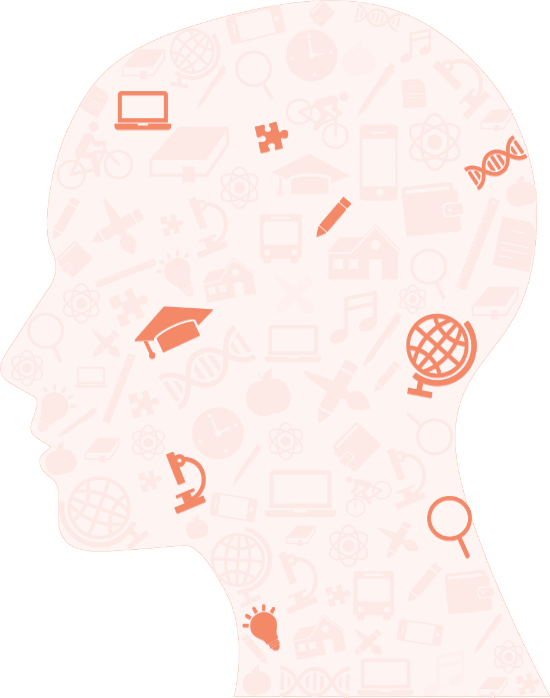 Desarrollo de una Cultura de Riesgo
El desarrollo de una cultura del riesgo es fundamental para una gestión eficaz del riesgo empresarial. La cultura del riesgo es el sistema de valores ycomportamientospresente en unorganizaciónque da forma a las decisiones de riesgo de la gerencia y los empleados. Un elemento importante de la cultura del riesgo es una comprensión común de unorganizacióny su objeto social.
Tono en la parte superior
Código de Conducta o Ética
Desempeño de riesgos implementado en planes de incentivos
Funciones y responsabilidades claramente definidas
Culturas de riesgo positivas

Sirve como barómetro
Reforzar mensajes
Guía para el juicio
Reduce el error, permite el aprendizaje
Promover la consistencia y permitir la flexibilidad.
Alerta de 'señales débiles'
Permitir reflexión
Impulse el rendimiento, la confianza y el compromiso
Efectos de diferentes culturas de riesgo
Una cultura de riesgo positiva es aquella en la que el personal de todos los niveles gestiona adecuadamente el riesgo como parte intrínseca de su trabajo diario. Tal cultura apoya una discusión abierta sobre las incertidumbres y las oportunidades, alienta al personal a expresar inquietudes y mantiene procesos para elevar las inquietudes a los niveles apropiados.
Culturas de riesgo negativas

desalineación
Puntos ciegos
Incubación de crisis
Imprudencia
Suprimir la retroalimentación, compartir, aprender
Iniciativa asfixiante
pensamiento de grupo
Efectos de la presión y el estrés
Líderes demasiado poderosos
Puede ser tóxico para el rendimiento y la reputación.
Si bien la acción proactiva es necesaria al principio parareconocerseñales de crisis y hacer los preparativos correctos en función de ellas; después del estallido de la crisis, la atención se centra en las capacidades reactivas. Para generar una resiliencia sostenible a la crisis, se deben extraer las lecciones correctas después de la crisis.
Habilidades específicas necesarias en las diferentes etapas de una crisis
Reactivo
01
02
03
04
PROACTIVO
CRISIS
REACTIVO
CONTENCIÓN/LA LIMITACIÓN DEL DAÑO
DETECCIÓN DE SEÑAL
RECUPERACIÓN
PREPARACIÓN
APRENDIZAJE
Descripción general de las habilidades necesarias durante una crisis
Muy pocos líderes empresariales combinan todos los requisitos previos necesarios para una gestión eficaz en varias fases de crisis en una sola persona.
Los roles que tienen que asumir son extremadamente diferentes.
El arte es conocer sus propias fortalezas, y aún más importante, sus propias debilidades, en las fases individuales y construir un equipo de gestión de crisis, si es necesario, con apoyo externo.
01
02
03
04
APRENDIZAJE
DURANTE LA CRISIS
POST-CRISIS
ANTES DE LA CRISIS
Exploración
Evaluación de la situación
Diseño de herramientas y sistemas
Vigilancia
Detector
que contiene
Recuperación
Siguiendo
Formando recuerdos
Evaluación de la eficacia
Aprendiendo de los fracasos
Implementando las medidas correctas
Creando una cultura para el futuro: el papel de un líder
¿Cómo se forma unaorganizativo¿cultura?A través de seis “mecanismos de incrustación” segúnDra. Schein, ex profesor de la Sloan School of Management del MIT
1. Atención
4. Responder a la crisis
¿A qué presta atención sistemáticamente?
Atención
responder a la crisis
¿Cómo respondes en tiempos de crisis?
Atención
2. Señales a través del proceso de presupuestación
Señales a través del proceso de presupuestación
5. Consistencia
¿Cómo se compara lo que dices con lo que haces?
¿Qué señales se envían, involuntariamente o no, durante el proceso de elaboración del presupuesto?
Consistencia
Comportamiento de recursos humanos
6. Comportamiento de recursos humanos
3. Recompensas y castigos
¿A quién recluta, promueve y despide? ¿Qué dice eso acerca de los valores de la organización?
Recompensas + castigo
¿Qué conductas premia y castiga?
¿Has oído hablar del liderazgo en bolsas de golf?
Invierta unos minutos ahora mismo y evalúe su “estilo” de liderazgo actual. A veces puede ser democrático o delegar, marcar el ritmo o cualquier otro estilo, pero lo más probable es que tenga un estilo de "ir a". La recomendación es alejarse de un estilo singular o “palo de golf” durante este tiempo de crisis y, en cambio, pensar en su liderazgo como una “bolsa de golf” que lleva diferentes estilos de liderazgo para diversas situaciones.

En el gran juego del golf, desea seleccionar el palo correcto una vez que haya evaluado la disposición de la bola, la distancia y varios otros factores. Lo mismo debería ser cierto para nuestros estilos de liderazgo. Para la mayoría de nosotros, la disposición de la pelota ha cambiado: nuestro entorno ha cambiado drásticamente en medio de esta crisis. Ahora debe sentirse capacitado para "seleccionar un club diferente" o un estilo diferente al que normalmente elegiría porque todo lo que sucede no tiene precedentes. Eso podría significar que eres mucho más directivo y autoritario en tu estilo de liderazgo en aras de salvar a la empresa. Comunique este cambio en su estilo de liderazgo a su gente. Ciertamente no será así para siempre, pero así es como sobreviviremos hoy. Como líder, tienes la libertad de cambiar ese estilo para combatir las circunstancias presentes..
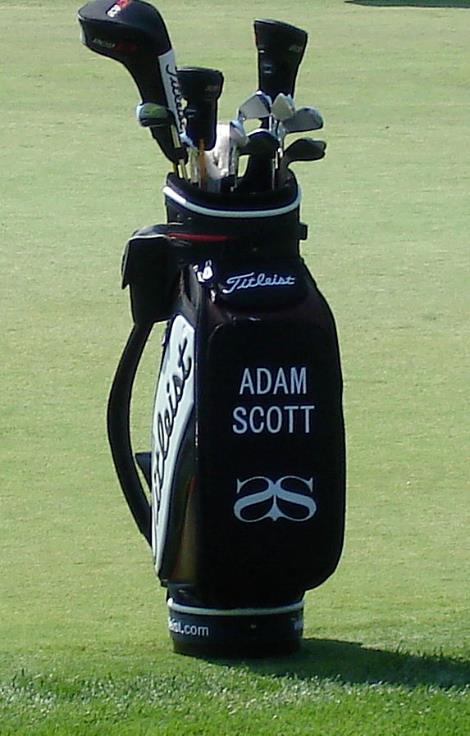 FUENTE: LIDERAZGO DURANTE UNA CRISIS: liderazgo, compromiso y cultura — ENNIS Legacy Partners (ennislp.com)
Liderazgo de crisis
La crisis es inevitable, el fracaso no tiene por qué serlo
Paul Robertson, PWC enTEDxBristol

Haga clic en reproducir ……
03
Crisis de ventas de productos:
Cuando su producto o empresa experimenta una caída repentina en la demanda que conduce a la pérdida
Crisis de ventas de productos
De acuerdo aBenny Reich, líder de productos estratégicos, cuando trabajamos en un producto tenemos nuestra estrategia, nuestra hoja de ruta y nuestro plan. El equipo puede ejecutarlo y lo adaptamos de forma ágil sobre la marcha. A veces el plan puede enfrentar una crisis. Puede ser una crisis buena, como un gran cliente potencial que puede requerir que se desarrollen algunas características nuevas muy rápido para ganarlo, o una crisis mala, como un problema crítico en nuestro sistema de producción que puede hacer que deje de funcionar si no lo hacemos. manejarlo adecuadamente a tiempo.

En tales situaciones, pueden suceder varias cosas. Si el proceso funciona como debería, las personas adecuadas aprovecharán la crisis o la oportunidad y harán las cosas necesarias para trabajar en ella y resolver lo que se necesita resolver a tiempo.
Acciones a tomar en una crisis de producto
Esa es la parte fácil, aunque a veces parezca magia.Dependiendo del tipo de crisis, estaes el momento en el que un buen líder de producto o gerente de ventas puede marcar la diferencia. Su trabajo debe ser calmar las cosas, ponerlas en proporción y asegurarse de que, mientras el equipo adecuado resuelve la crisis, los daños colaterales se mantengan al mínimo.
CRISIS DE PRODUCTO

Analizarla crisis del producto y asegurarse de que obtenga los recursos adecuados. No menos. No más.
CControlar el flujo de información. Asegúrese de que el equipo que trabaja en la crisis tenga todos los datos correctos sobre la situación. Comparta actualizaciones oportunas con el resto del equipo, pero asegúrese de no interferir con el equipo que trabaja en la crisis. Tienes que proteger a este equipo.
OUna vez que las cosas estén en marcha, asegúrese de que quien no sea necesario para resolver la crisis pueda seguir trabajando. Es posible que deba cambiar las prioridades, actualizar el plan, pero no tiene sentido paralizar al equipo.
CRISIS DE VENTAS DE PRODUCTOS

En términos de una crisis de ventas de productos, en una caída de ventas, impulsada por el pánico, el liderazgo deficiente o una combinación de ambos, muchos vendedores son víctimas de malos comportamientos, lo que amplifica una situación ya de por sí grave y daña sus perspectivas comerciales para el futuro.

En una crisis, el miedo y el pánico son generalizados, tanto dentro de las organizaciones de ventas como dentro de las organizaciones de sus clientes. El aumento de la presión para cerrar tratos, sin una guía clara sobre cómo navegar en una situación de crisis, exacerba el miedo y es más probable que desencadene respuestas improductivas del vendedor.
Innovando su cartera de productos
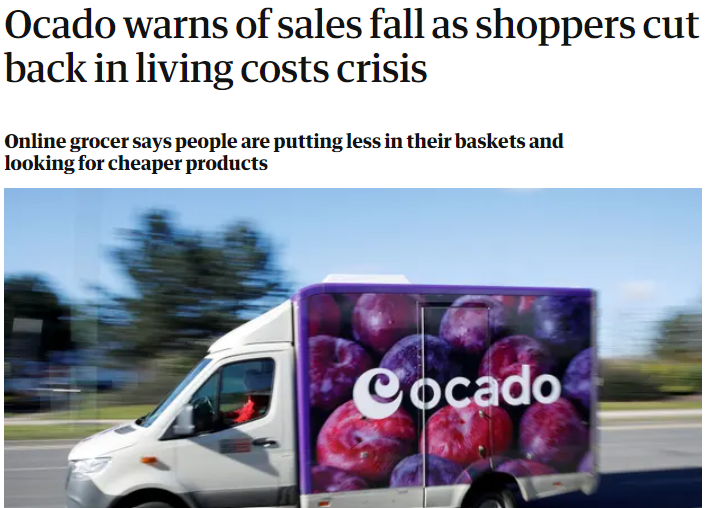 Las PYMES deben hacerse dos preguntas críticas:
¿Tenemos un producto que el mundo necesita en este momento?
¿O podemos adaptar rápidamente nuestra cartera de productos para proporcionar bienes que se necesitan con urgencia?
Al seguir este enfoque, las empresas pueden usar sus fortalezas para proporcionar productos esenciales, incluso si esos bienes están fuera de su oferta actual de productos.
También se pueden encontrar más consejos prácticos enPlanificación de productos en tiempos de crisis.
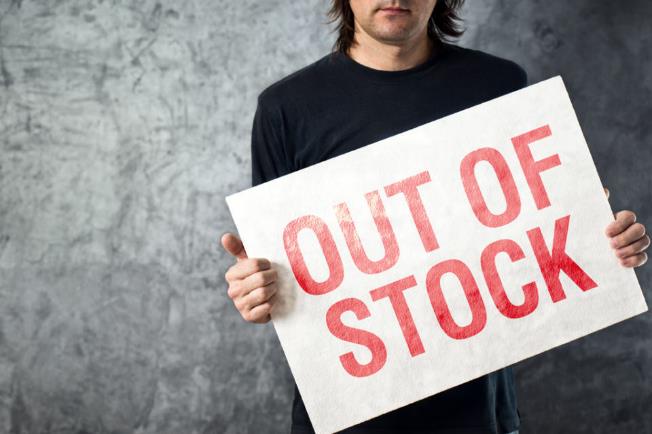 La función de la gestión de productos
Los Gerentes de Producto son como el mortero en una pared de ladrillos. Como mortero, deben llenar los vacíos con fluidez para fortalecer la propuesta de producto y a todo el equipo.

lossoncuatro áreas clave de la gestión de productos que son fundamentales para impulsar el impacto comercial:

Ejecución del producto(la capacidad de construir productos excepcionales)
Conocimiento del cliente(la capacidad de comprender y satisfacer las necesidades del cliente)
Estrategia de producto(la capacidad de impulsar el impacto comercial a través de la innovación de productos), y
Influir en las personas(la capacidad de reunir a las personas en torno al trabajo del equipo).

Ravi Mehta está haciendo un trabajo impresionante en esta área...
 Cómo convertirse en un gerente de producto máximo (ravi-mehta.com)
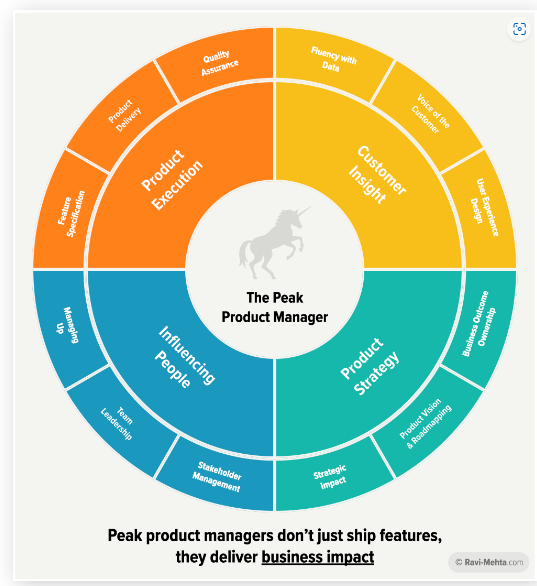 CASO DE ESTUDIO - LEGO - el desafío
La mayoría de nosotros estamos familiarizados con :ego System A/S, más conocida como LEGO, la empresa danesa de juguetes. Su producto más conocido son los bloques de construcción, pero también tiene su propia serie (Bionicle, Ninjago); una línea de productos preescolares (Lego Duplo) y una línea de juguetes robóticos (Lego Mindstorms) entre otros activos. También presta su marca a la cadena de parques temáticos Legoland.

La empresa quería crecer, pero innovó en la dirección equivocada. LEGO introdujo nuevos productos que se centraron en piezas raras y conjuntos extravagantes que aumentaron los costos. Invirtieron demasiado en una estrategia que no funcionó.

En este periodo de crisis tuvieron éxitos puntuales con personajes y universos como Star Wars o Harry Potter, pero fueron éxitos temporales, cuando la película salió de los titulares, las ventas sufrieron y no consiguieron compensar las pérdidas.
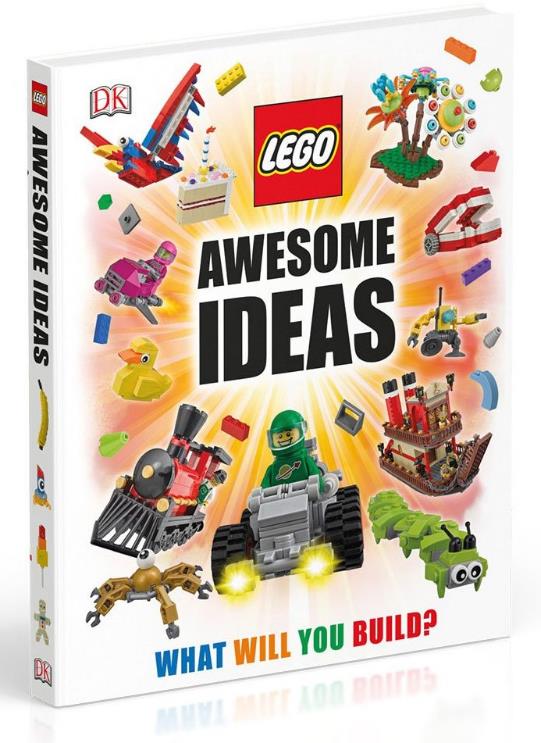 ESTUDIO DE CASO – LEGO – la intervención
jorgen vigorKnudstorp se unió a LEGO en 2001 después de trabajar como consultor e investigador universitario de McKinsey & Company en la Universidad de Aarhus. Bajo el mandato de Knudstorp, los ingresos anuales de LEGO Group pasaron de una pérdida a obtener una ganancia notable y un aumento del 600 % en la facturación, de 6300 millones a 37 900 millones en 2016. En diciembre de 2016, se anunció que Knudstorp dejaría el cargo de director ejecutivo de LEGO. y en su lugar asumir el cargo de presidente del grupo.

Dirigió un nuevo enfoque de la empresa en la reducción de costos y mejoró la combinación de productos. Ya no se vendían sets temáticos que no funcionaban. Se reactivaron líneas clave: City, Technic e incluso Duplo, que había sido descontinuada. Consciente de que los niños se estaban alejando de los juguetes tradicionales y no querían jugar solo con piezas de plástico, comenzó a usar componentes digitales para complementar la experiencia. Se volvió hacia Internet. LEGO creó su propia red social, foros de discusión y minijuegos en su sitio web. Se diseñó una comunidad online para que los usuarios pudieran compartir sus creaciones. No todas las iniciativas digitales funcionaron, pero la empresa aprendió que tenía que ser muy ágil.

Hoy, Lego es considerado el fabricante de juegos más rentable del mundo y supera a Mattel en facturación.
ESTUDIO DE CASO – LEGO – la intervención
jorgen vigorKnudstorp se unió a LEGO en 2001 después de trabajar como consultor e investigador universitario de McKinsey & Company en la Universidad de Aarhus. Dirigió un nuevo enfoque de la empresa en la reducción de costos y mejoró la combinación de productos. Ya no se vendían sets temáticos que no funcionaban. Se reactivaron líneas clave: City, Technic e incluso Duplo, que había sido descontinuada.

Consciente de que los niños se estaban alejando de los juguetes tradicionales y no querían jugar solo con piezas de plástico, comenzó a usar componentes digitales para complementar la experiencia. Se volvió hacia Internet. LEGO creó su propia red social, foros de discusión y minijuegos en su sitio web. Se diseñó una comunidad online para que los usuarios pudieran compartir sus creaciones. No todas las iniciativas digitales funcionaron, pero la empresa aprendió que tenía que ser muy ágil.
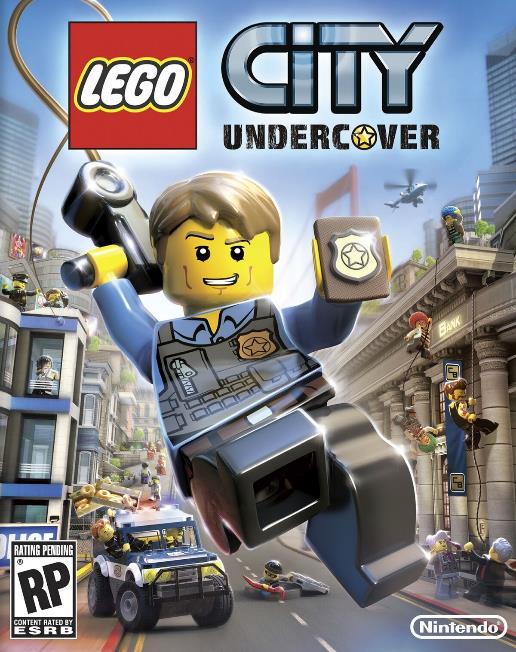 ESTUDIO DE CASO – LEGO – resultado
Bajo el mandato de Knudstorp, los ingresos anuales de LEGO Group pasaron de una pérdida a obtener una ganancia notable y un aumento del 600 % en la facturación, de 6300 millones a 37 900 millones en 2016. En diciembre de 2016, se anunció que Knudstorp dejaría el cargo de director ejecutivo de LEGO. y en su lugar asumir el cargo de presidente del grupo.

Hoy, Lego es considerado el fabricante de juegos más rentable del mundo y supera a Mattel en facturación. El renacimiento de Lego ha sido llamado el mayor cambio en la historia corporativa. Un libro dedicado al tema, Brick by Brick de David Robertson: Cómo Lego reescribió las reglas de la innovación, se ha convertido en un texto de negocios fijo. Se dice que Sony, Adidas y Boeing se refieren a él. Google ahora usa piezas de Lego para ayudar a sus empleados a innovar.

LEER MÁS SOBRE EL CAMBIO DE LEGO
LEGO es una increíble historia de cambio de negocio - Mani Masood
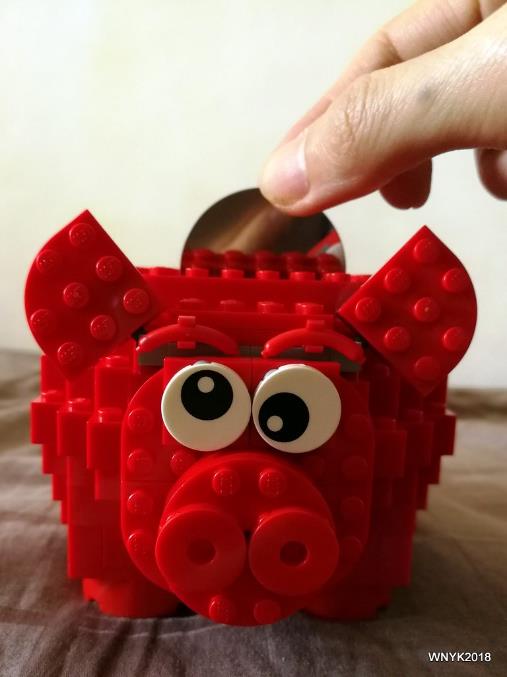 04
Base de clientes, dependencia y relaciones
Desarrollar una base de clientes leales para resistir una crisis



Una base de clientes es un grupo demográfico objetivo o de personas con intereses similares, lo que hace que su interés en un producto o servicio sea más probable.
Conocer constantemente sus necesidades y atenderlas con nuevos productos e ideas proactivas para satisfacer la demanda.
Ofrezca descuentos, incentivos y suscripciones para los clientes recurrentes para mantenerlos leales
Atención al cliente superior: hazles saber a los clientes que realmente te importan.
Fuente: diriya.lk (2022),
https://diriya.lk/desarrollo-de-una-base-de-clientes-leales-durante-la-crisis-actual/
Seis cosaspuede hacer ahora mismo para crear y mantener relaciones sólidas con los clientes:
(Re)enfócate en tu promesa para siempre.

Aléjese de sus productos y servicios y solo piense en el entorno comercial al que se enfrenta su cliente y cómo puede ayudarlo a lograr sus objetivos.


Determine quiénes son sus mejores clientes/mercados objetivo y, lo que es más importante, quiénes no son.

Sea muy específico acerca de a quién sirve y por qué.


Expanda el "éxito del cliente" más allá de sus equipos de soporte.

Todos en el negocio deben trabajar juntos para asegurarse de que se satisfagan las necesidades de los clientes y que las comunicaciones con los clientes sean claras..
01
02
03
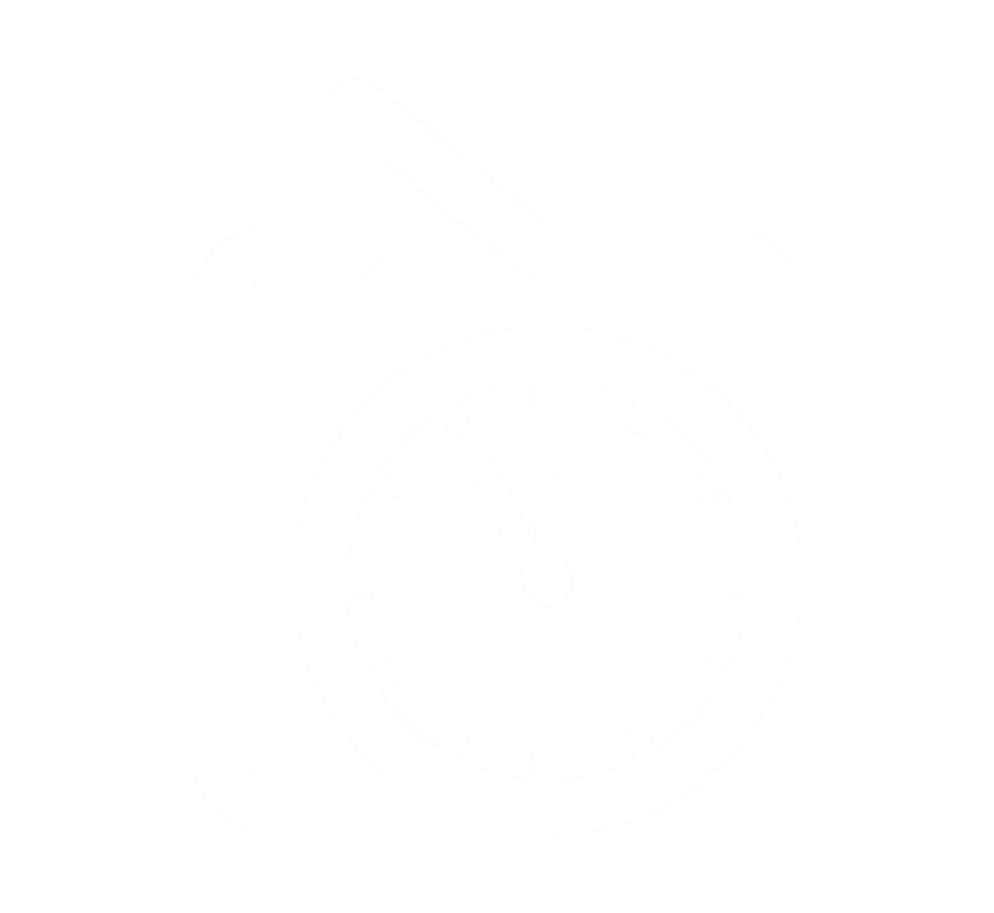 Incluya a los miembros de su equipo de clientes de primera línea en el diagnóstico de las debilidades de las relaciones

Estas personas tienen una línea de visión mucho más clara para los clientes y los problemas que enfrentan.

Encuentre la manera de tener al cliente “en todas las salas” donde se toman decisiones, tanto en reuniones estructuradas como no estructuradas.

Desea sentir que sus clientes lo observan, ansiosos por ver cómo está liderando y esperando que sea digno de su confianza. Amazon deja un "asiento vacío para el cliente" en las reuniones para garantizar decisiones conscientes del cliente.

Identifique los mayores desafíos que impiden que sus mejores clientes logren el objetivo con el que prometió ayudarlos.

Y determine si esta crisis requiere un enfoque diferente a corto plazo para cuidar mejor a los miembros actuales y futuros, ahora mismo.
Seis cosaspuede hacer ahora mismo para construir y mantener relaciones sólidas con los clientes durante esta crisis:
04
05
06
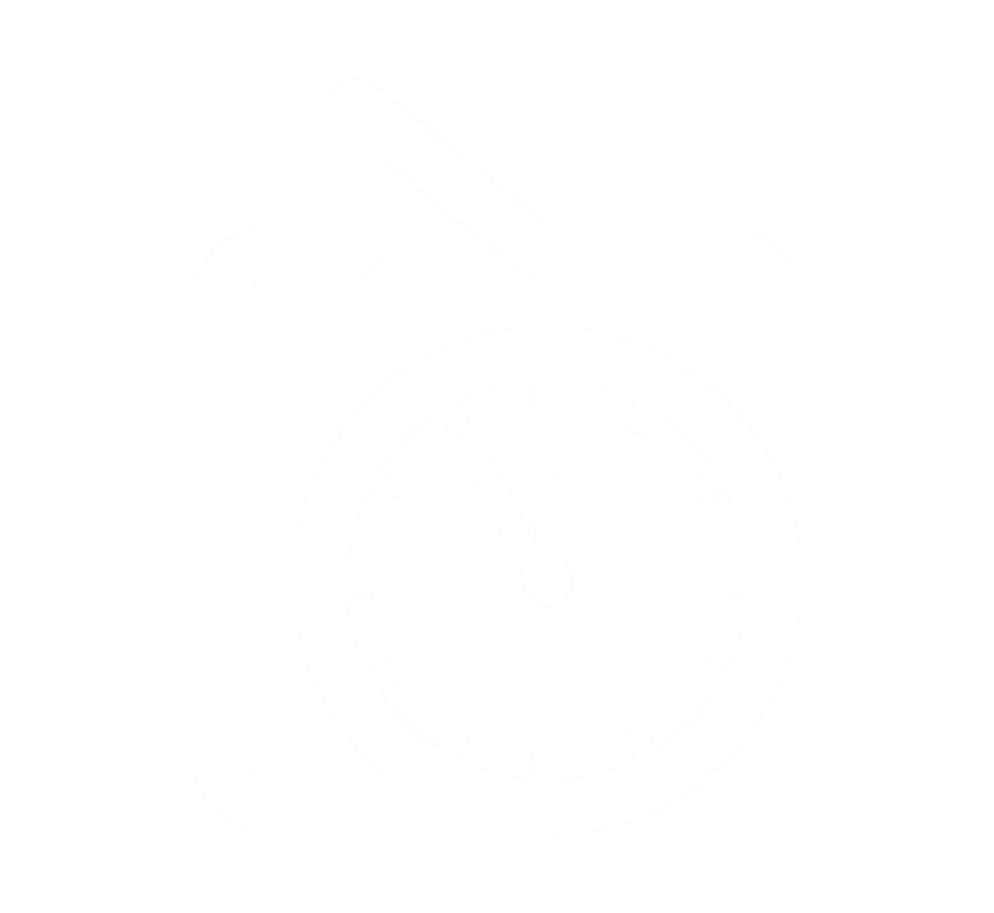 05
Comprender el papel y la función de los sistemas de datos y las herramientas de análisis interno y externo
¿El porcentaje delas bajas por enfermedad cambian con el tiempo?
Fuentes de Información en la Empresa:HORA
Baja por enfermedad
Tiempo hasta posicionesse puede volver a dotar de personal
¿Es más difícil volver a cubrir los puestos o hay que pagar más para convencer a los candidatos?
AgoníaCaja
¿Tus empleados tienen la oportunidad de mencionar temas importantes de forma anónima?
Desde el departamento de personal se puede determinar un gran número de indicadores de crisis en fases tempranas. Los empleados suelen tener un sentimiento muy sensible por la empresa, incluso si no lo expresan directamente. Con relativamente poco esfuerzo, puede generar información importante sobre el estado de la empresa, especialmente cuando los revisa a lo largo del tiempo.
PersonalEntrevistas
¿Realiza entrevistas periódicas con el personal? ¿Están abiertos a comentarios constructivos?
IniciativaAplicaciones
¿Le envían menos solicitudes de iniciativa?
Calificaciones en líneacomo empleador
¿Hace un seguimiento de las plataformas en línea para las calificaciones de los empleadores?
Empleadoencuestas
¿Cuáles son los temas que sus empleados califican como importantes?
RetroalimentaciónCultura
¿Tiene una cultura empresarial abierta y constructiva? ¿Cambiaron el estado de ánimo y la motivación?
Fuentes de Información en la Empresa:I+D
El Departamento de I+D o la persona responsable de desarrollar las innovaciones que son esenciales para el éxito sostenible de la empresa. Por lo tanto, es especialmente importante monitorear si hay signos de deterioro en el rendimiento. Algunas formas en que puede monitorear el desempeño de I + D y revelar las primeras señales de advertencia son...
# Tiempo necesario para preparar Innovaciones / Reclamaciones de Patentes

# Número de Ingenieros / Personal con Grados de Doctorado

€ Invertidos en I+D por € de Ventas

€ Ahorro de costes gracias a I+D/Innovaciones

# Nuevos productos por personal de I+D

# Primeros en comercializar productos

# Número de productos de desarrollo de productos en cartera
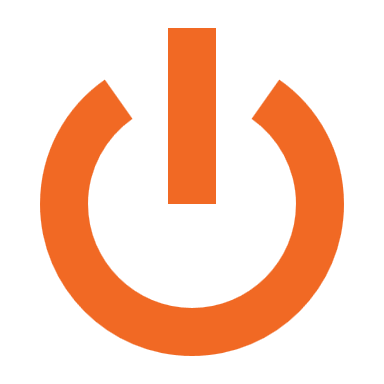 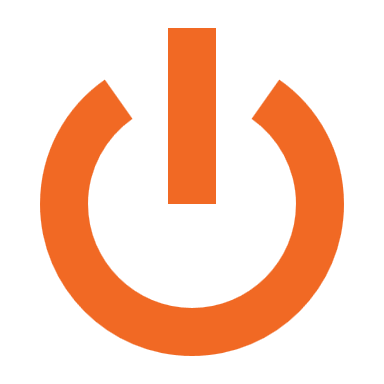 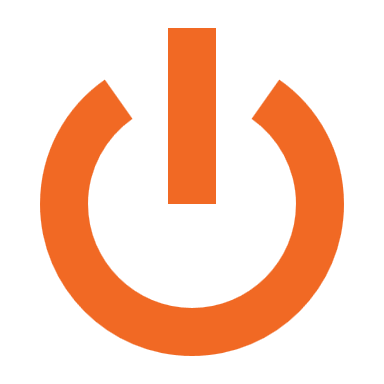 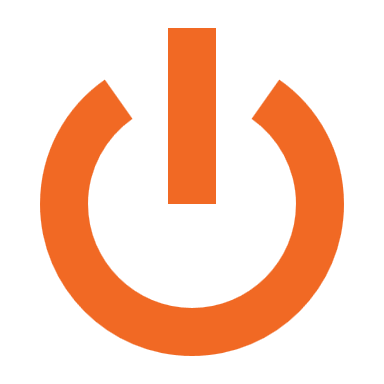 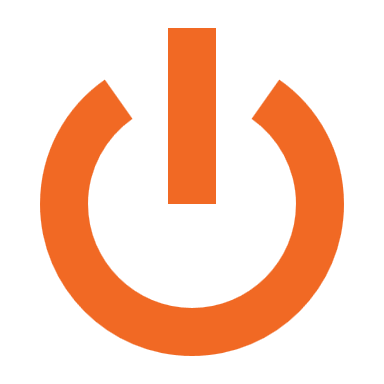 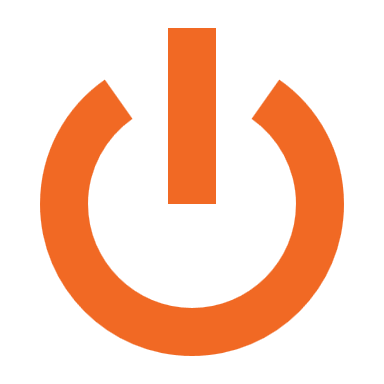 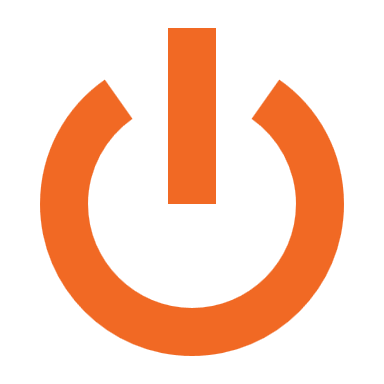 Fuentes de Información en la Empresa:Obtención
Tasa de cumplimiento
Comprender si los proveedoresrealizarsus requisitos
Número deProveedores
Seguimiento de su nivel de dependencia hacia sus proveedores
Orden de compraTiempo del ciclo
Sepa a quién dirigir sus pedidos urgentes
ProveedorDisponibilidad
Medir la capacidad de los proveedores para responder a la demanda
En muchos modelos comerciales, las compras representan un bloque de costos central y la cadena de suministro es un factor clave de éxito. Sin embargo, sorprendentemente, pocas empresas tienen una visión general transparente del alcance de los datos que debe monitorear el área de compras.
Proveedor
Tasa de defectos
Evalúe la calidad individual de sus proveedores
Costo de
Orden de compra
Controlar los costes internos incurridos por cada compra
ObtenciónReducción de costo
Optimice los ahorros de costos tangibles
Fuentes de Información en la Empresa:Operaciones
Volumen de producción
Seguimiento de las cantidades que puede producir
ProducciónFalta del tiempo
Analiza y optimiza tu mantenimiento
Un KPI operativo es un valor cuantificable que expresa el rendimiento del negocio en un nivel de marco de tiempo más corto. Se utilizan en diferentes industrias para rastrear procesos organizacionales, mejorar la eficiencia y ayudar a las empresas a comprender y reflexionar sobre los resultados. La elección de los KPI correctos depende, por supuesto, de su modelo de negocio. Estos son algunos ejemplos de indicadores de fabricación:
Costos de producción
Monitorear los costos implicados en la producción
Tasa de retorno
Medir cuántos artículos se devuelven
Bien la primera vez
Comprenda el rendimiento de su proceso de producción
Rotación de activos
Reconoce tus activos en relación con tus ingresos
Costo unitario
Realice un seguimiento y optimice sus costes unitarios a lo largo del tiempo
Fuentes de Información en la Empresa:Logística de salida
Tiempo de envío
Detecte posibles problemas en el proceso de cumplimiento de su pedido
Precisión de pedido
Monitorear el grado de incidentes
El tiempo de entrega
Rastree su tiempo promedio de entrega en detalle
Un KPI o métrica de logística es una medida de rendimiento que utilizan los gerentes de logística para rastrear, visualizar y optimizar todos los procesos logísticos relevantes de manera eficiente.
Entre otros, estas mediciones se refieren a aspectos de transporte, almacenamiento y cadena de suministro.
TransportaciónCostos
Analice todos los costos desde la colocación del pedido hasta la entrega.
almacenamientoCostos
Optimiza los gastos de tu almacén
Número deEnvíos
Comprender cuántos pedidos se envían
InventarioPrecisión
Evite problemas debido a un inventario inexacto
Fuentes de Información en la Empresa:Marketing y ventas
Vida útil del clienteValor
Costos porAdquisición
¿Son viables sus costos de adquisición de clientes?
Aquí le daremos una breve descripción general de las métricas relacionadas con el cliente que vale la pena evaluar.
Costo por cliente potencial
¿Cuánto debería gastar por cliente potencial?
Objetivos de ventas
¿Tus ventas están creciendo y alcanzando sus objetivos?
Retorno de la comercializaciónInversiones
¿Qué tan eficientemente estás gastando tu presupuesto de marketing?
Vida útil del clienteValor
¿Los nuevos clientes son rentables a largo plazo?
Fuentes de Información en la Empresa:Servicio
ClienteSatisfacción
La satisfacción del cliente lo es todo. Medir la satisfacción del cliente es difícil
Si no se mide la calidad del servicio al cliente, ¿cómo se puede juzgar el éxito de las acciones?
Si una empresa está seriamente interesada en mejorar su servicio al cliente, estos son los KPI que debe revisar.
Promotor netoPuntaje
El NPS mide la probabilidad con la que tus clientes te recomiendan a otra persona.
Primera respuestaTiempo
aceleradoes un factor decisivo para la satisfacción del cliente
ClienteTasa de abandono
La rotación de clientes lo ayuda a ver las tendencias en la satisfacción (o insatisfacción) del producto.
ServirCalidad
Calidad de servicio + Satisfacción del cliente
El Mínimo Absoluto que debe ser Monitoreado
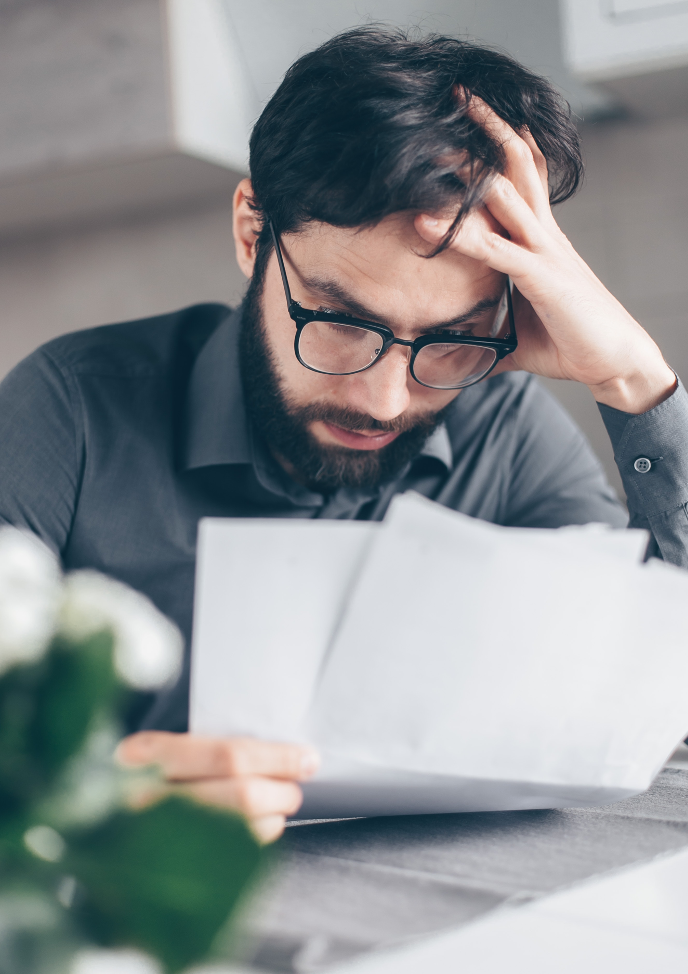 Mediante la definición de áreas de observación relevantes y la selección de indicadores de detección temprana adecuados, los cambios en el mercado y en la empresa pueden identificarse y monitorearse sistemáticamente. Al cambiar significativamente un indicador, se da una señal para discutir y, si es necesario, iniciar medidas.Hay una serie de áreas mínimas que deben observarse constantemente.
El mínimo absoluto que debe ser monitoreado
01 Desarrollos cíclicos/estructurales
Pedidos recibidos / Clima de negocios /
Sentimiento consumidor

02 Tecnología / I+D
Nuevo proceso + tecnologías / Comportamiento del consumidor / Número de proyectos de desarrollo actuales / Número de patentes propias / Licencias otorgadas / Costos de investigación y desarrollo

03 Ventas
Número de consultas por Período / Desarrollo de pedidos en su industria principal (que luego afectará sus pedidos) / Ingresos / Precios / Estrategia de precios y productos de sus competidores / Pedidos perdidos

04 Adquisiciones
Precios de Materias Primas / Existencias / Calidad y Cumplimiento de plazos de entrega de proveedores
08 Mercado de Capitales
Interés, tipos de cambio: consulte el Módulo 2 para ver qué es esto importante

07 Finanzas
Planificación de liquidez a corto plazo / Planificación a 3 años / Pronóstico a 1 año /Cuentas por cobrar /Cuentas por pagar

06 Empleados
Fluctuación / Bajas por enfermedad /Estructura por edades

05 Producción
Estructura de edad de las máquinas / Cartera de inversión / Utilización de la capacidad / Consumo de energía / Desechos / Costo de mala calidad / Costos de mantenimiento
08
07
01
06
02
05
03
04
06
Ganancias (resultado final o utilidades de una empresa) y crisis de liquidez
Crisis de Liquidez
Una crisis de liquidez es una situación financieracaracterizadapor la falta de efectivo o activos disponibles fácilmente convertibles en efectivo en muchas empresas o instituciones financieras simultáneamente.
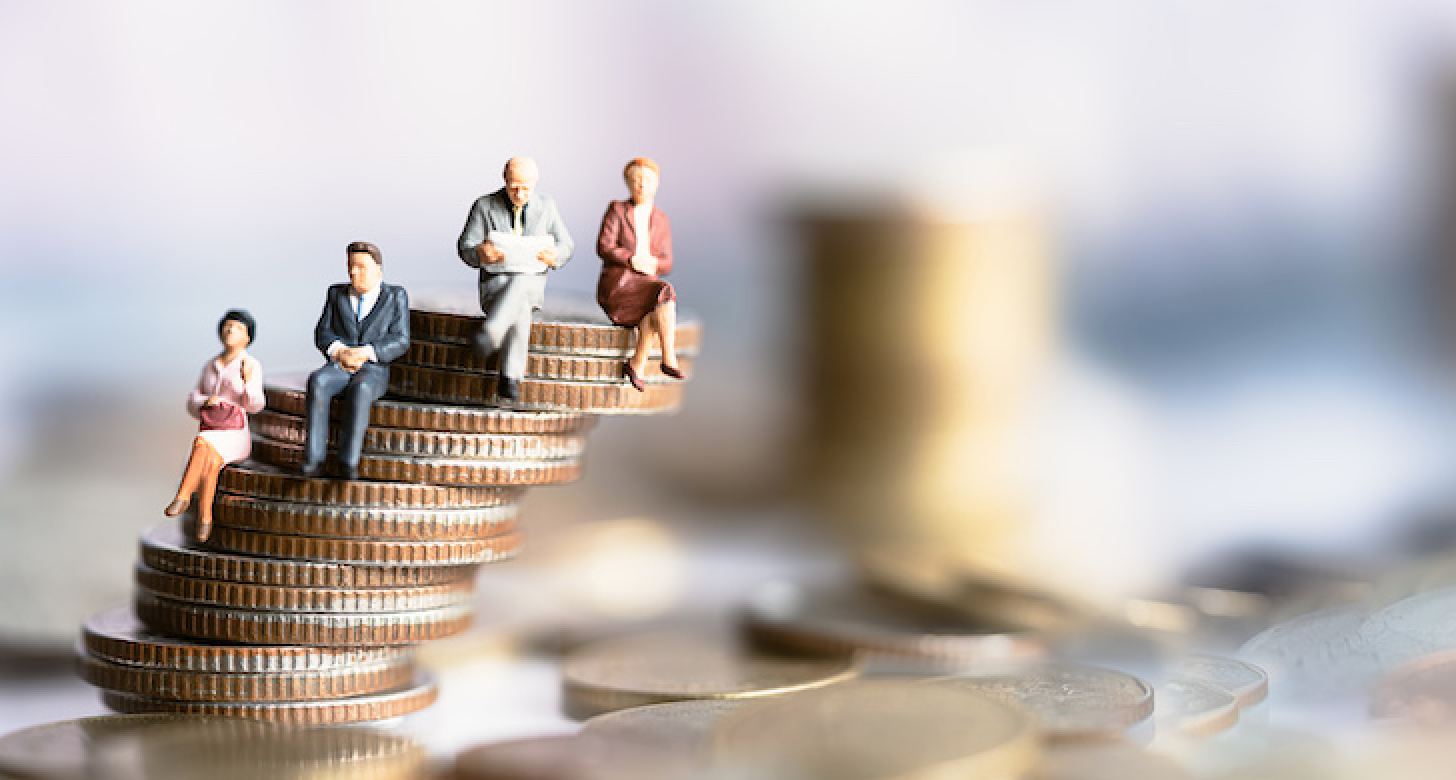 Superar una crisis de liquidez
Para superar la crisis de liquidez

la brecha de liquidez debe cerrarse externamente, ya sea inyectando fondos líquidos o mediante acuerdos de moratoria con los acreedores.
La recuperación de reservas líquidas suficientesdebe movilizarse.
Cualquier restantela solvencia puede ayudar a la empresa a mejorar su calificación y proporcionar suficientes garantías.
Superar una crisis de liquidez
Gestión de cuentas por cobrar
Venta con arrendamiento posterior
Reserva capital
Entresuelo de capital
10
09
07
08
06
01
02
04
03
05
nominal frente a
Incremento de capital
Otro
Factorización
Inventario
Subcontratación
inversores
Además de préstamos adicionales o aportaciones de accionistas, cabe mencionar las siguientes posibilidades:
Veamos estas tácticas con más detalle...
Factorización
Venta de cuentas por cobrar para reducir el tiempo de recepción del dinero y los riesgos de incumplimiento.MásFactoring (finanzas) - Wikipedia

InventarioOptimización de la gestión de inventarios / reducción de stock

Gestión de cuentas por cobrarReducción de los plazos de pago/gestión consecuente de las cuentas por cobrarMás Gestión de Cuentas por Cobrar: Significado, Objetivos, Importancia | Soluciones de conteo

SubcontrataciónSubcontrataciónde funciones no básicas para reducir los costos fijosMás Subcontratación: conozca las ventajas y desventajas (corporatefinanceinstitute.com)

Venta con arrendamiento posteriorMás 
Venta de activos fijos y lease back.Definición de venta y arrendamiento posterior:ContabilidadHerramientas

inversores
Equidad a través de inversores externos - Private Equity
01
02
03
04
05
06
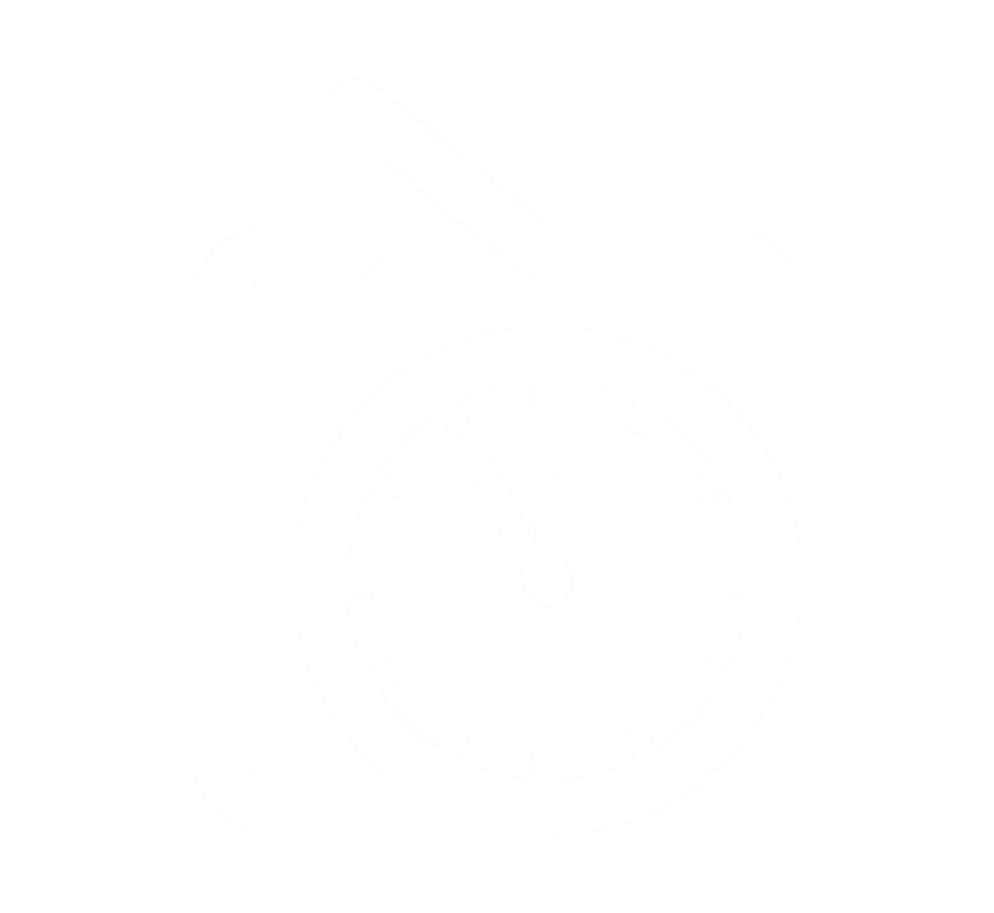 Superar una crisis de liquidez
Reserva capitalMás Capital Reserve (Significado) | Ejemplos de Capital Reserve (wallstreetmojo.com)
Aporte a las reservas de capital vs aumento de capital

capitel entresuelo
Inyección de capital mezzanine (recursos financieros con una posición intermedia entre capital y deuda)MásMezzanine Capital: conceptos básicos - AB Capital (trustabcapital.com)

Aumento de capital nominal vs. efectivo
Aumento de capital nominal = conversión de reservas libres en capital obligado (capital social y capital nominal)
Aumento de capital efectivo = aumento de capital contra aportes (dinerarios o no dinerarios), aumento de capital autorizado o condicionadoMásTasas de interés explicadas: nominal, real, efectiva (investopedia.com)

Otros mecanismos
Préstamo de accionistas Asociación silenciosa atípica/típica
Certificado de participación en utilidades Opción y bonos convertibles
Préstamo subordinado (deuda junior o deuda subordinada)
07
08
09
10
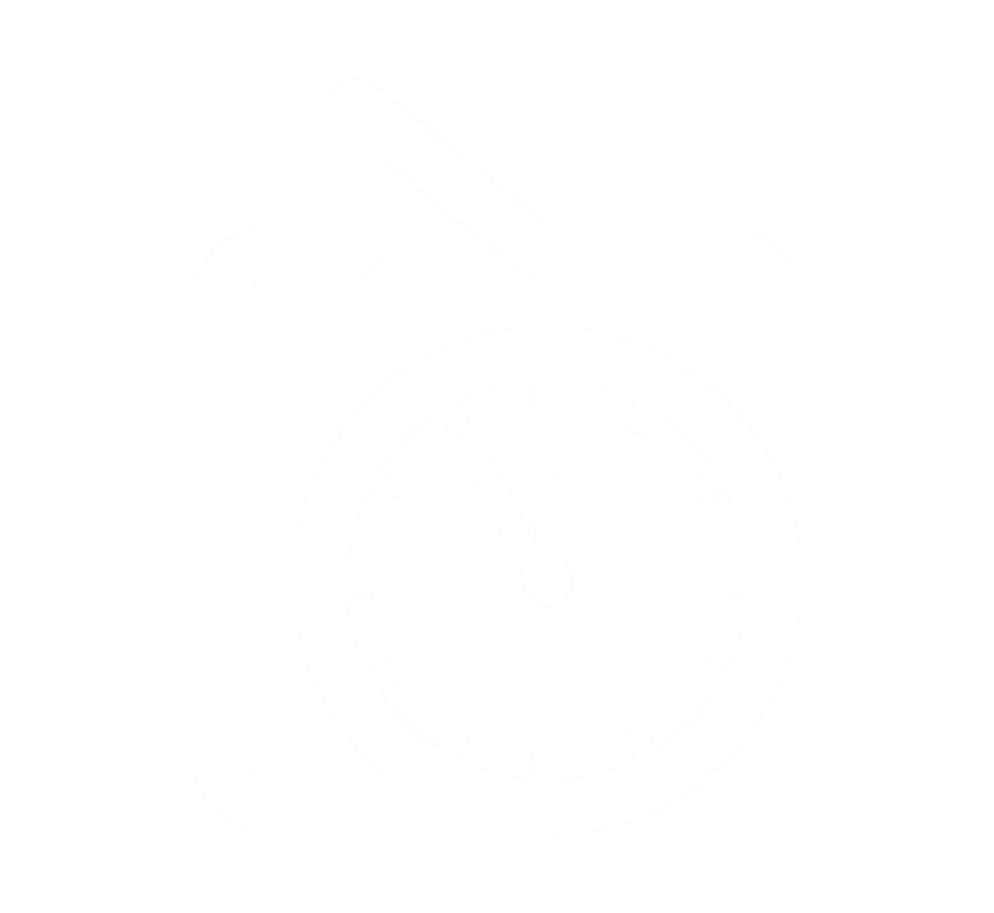 Superar una crisis de liquidez
Es extremadamente difícil adquirir capital externo en fases avanzadas de crisis. Los bancos a menudo ya no pueden volverse activos debido a las regulaciones de riesgo. En principio, los financieros en crisis exigen conceptos de reestructuración plausibles, garantías suficientes y tasas de interés más altas.
Préstamo de accionista (equidad)
01
préstamos de clientespagos anticipados
Nuevos préstamos de financistas(préstamos estacionales / préstamos puente)
07
02
DEUDACAPITAL
06
03
Aplazamiento y renunciapor terceros
Arrendamiento
04
05
Crédito de proveedor
Factorización
Dado que este es un tema tan importante, lo dirigimos a nuestro Módulo dedicado al área...

MÓDULO 5 - COMPRENSIÓN DE LOS RATIOS FINANCIEROS Y DE LIQUIDEZ E INSOLVENCIA COMO ENFOQUE DE REESTRUCTURACIÓN
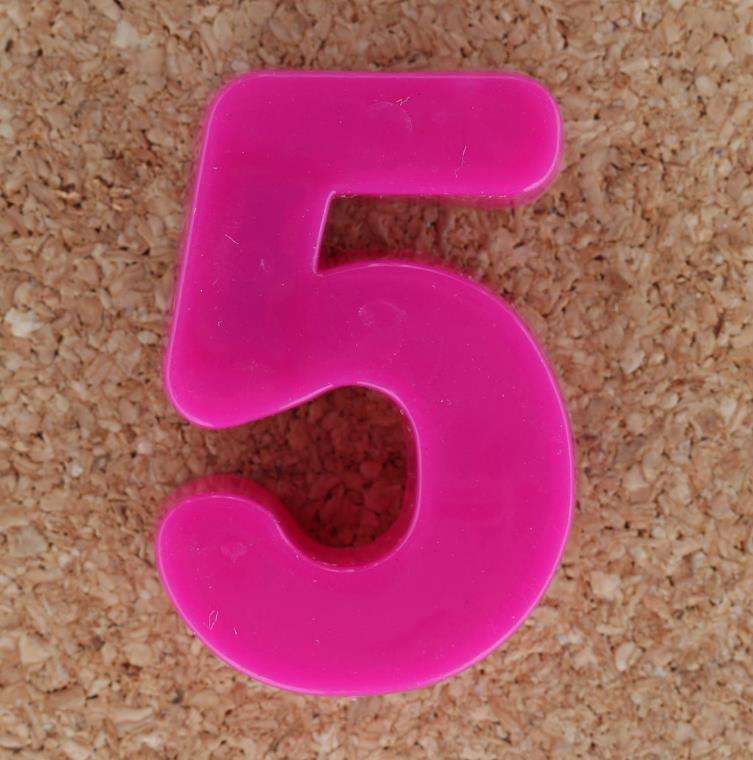 07
Crisis operativa
Resiliencia operativa, crisis y continuidad
Riesgo Operacional y Crisis
“Riesgos Operacionales” es un riesgo que incluye errores debido al sistema, intervención humana, datos incorrectos u otros problemas técnicos.
El riesgo operativo es inevitable en cualquier proceso o transacción, pero pperacionalLas crisis crean peligros para las partes interesadas, como el riesgo de lesiones para los clientes o la exposición a productos químicos peligrosos para los empleados o miembros de la comunidad.

Por lo tanto, la seguridad de las partes interesadas debe ser la principal preocupación durante una crisis operativa junto con la necesidad de mantener o restaurar las operaciones.
La resiliencia operativa es la incorporación de capacidades, procesos, comportamientos y sistemas que permiten que una organización continúe llevando a cabo su misión, frente a la interrupción, independientemente de su origen.

Las pymes están invirtiendo más en esta disciplina protectora para anticipar, proteger y planificar la recuperación en todo momento. PWC ha desarrollado una Guía para la resiliencia operativa.
DESCARGAR guía-de-resiliencia-operativa.pdf (pwc.co.uk)
Los 5 mejoresRiesgos Operacionales
 Fuente:Riesgos Operacionales(wallstreetmojo.com)
Definición operativa
Riesgo en Pymes
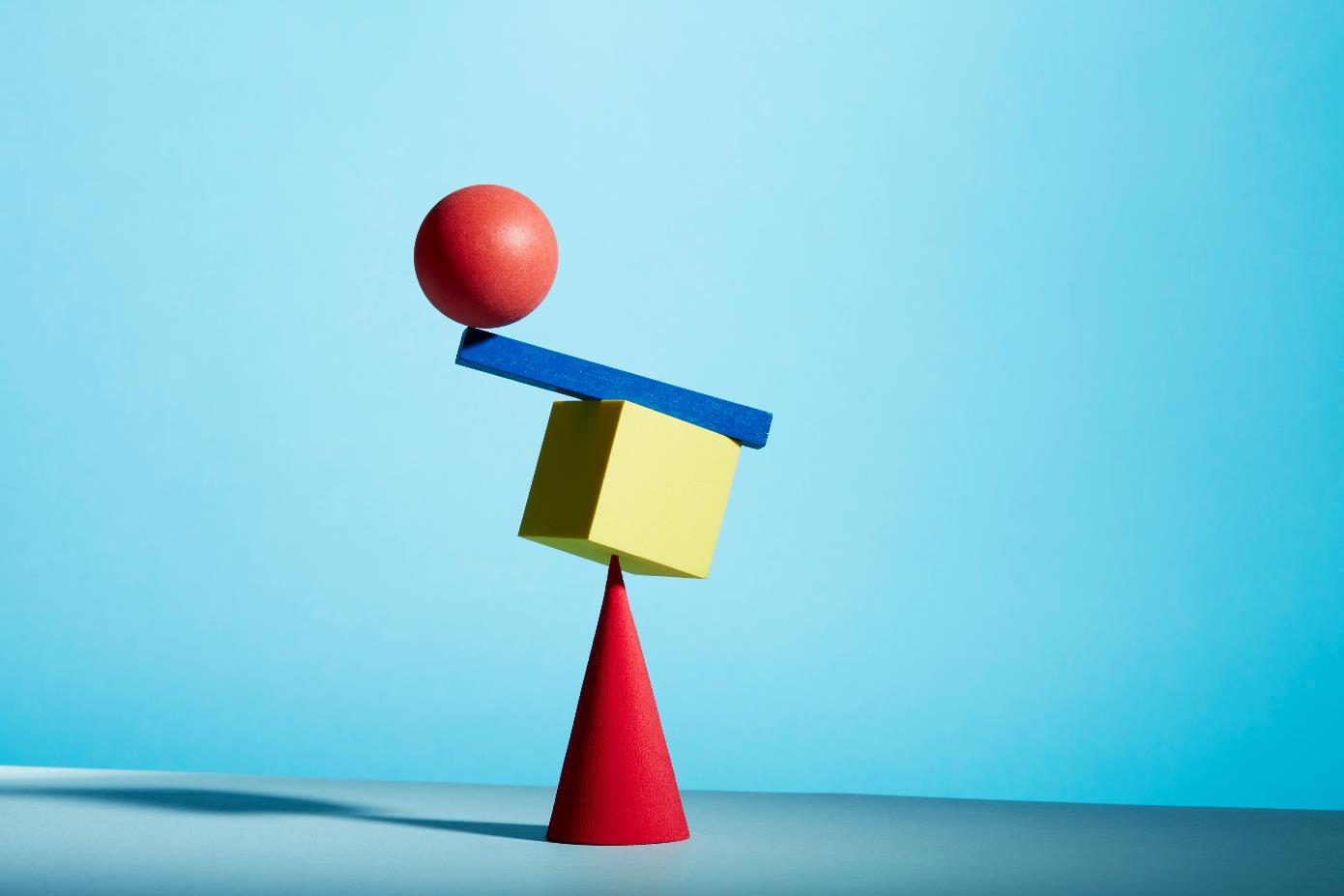 1 – Error humano
Este error es el riesgo más común y significativo para la PYME y el individuo. También puede relacionarse con un problema de habilidad del individuo/procesador. Este tipo de error evoluciona cuando la entrada incorrecta se debe a un error humano.

Las razones de la entrada incorrecta pueden ser múltiples, incluida la información incompleta, la comprensión incompleta, el conocimiento insuficiente, el procesamiento inconsistente, el error de entrada genuino o más. Sin embargo, el procesamiento de dicho error puede afectar seriamente la salida y también puede provocar una pérdida.
Los 5 mejoresRiesgos Operacionales
Definición operativa
Riesgo en Pymes
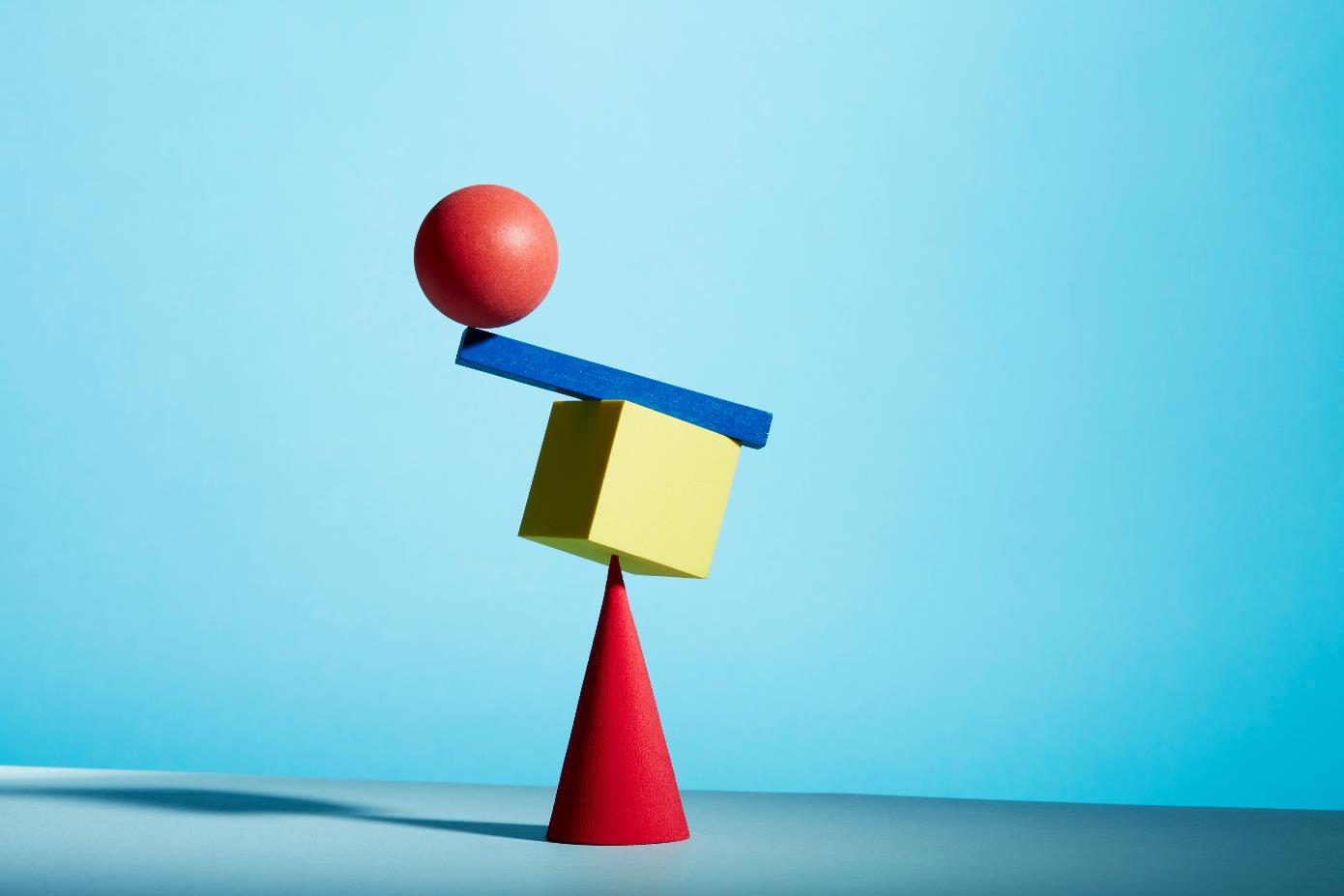 1 – Error humano – ejemplo
ABC Corp se ocupa de brindar servicios financieros a sus clientes. Procesan las calificaciones crediticias de sus clientes en función de varios parámetros. En un caso, el procesador cometió un error de entrada, en el que ingresó 1 000 000 € en lugar de 100 000 €. Como resultado, la calificación crediticia del cliente cambió de B a AA.

Esto dio una imagen incorrecta de la solvencia del cliente.
en los mercados y dio lugar a una sobreestimación de la capacidad de pago de la deuda. Este es uno de los riesgos operativos que enfrenta ABC Corp y, de repetirse, puede conducir a resultados desastrosos.
Los 5 mejoresRiesgos Operacionales
Definición operativa
Riesgo en Pymes
Error tecnico

Esto incluye fallas del sistema y problemas como ralentización, conectividad, fallas del sistema, cálculo incorrecto y similares. A veces, la salida recibida puede estar fuera del resultado esperado, pero debido a defectos técnicos desconocidos, puede ser difícil de detectar.
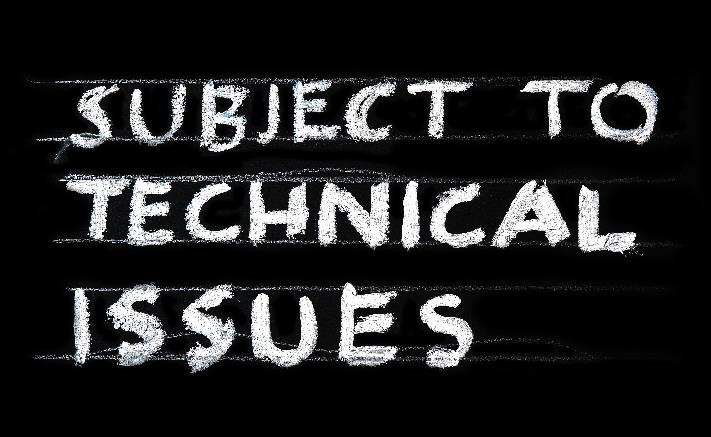 Los 5 mejoresRiesgos Operacionales
Definición operativa
Riesgo en Pymes
Brecha en el flujo

A veces, falta información de la fuente misma debido a retrasos o restricciones de datos. En tales casos, la salida se ve afectada. La producción requerida varía de la deseada y puede poner en riesgo el proceso.
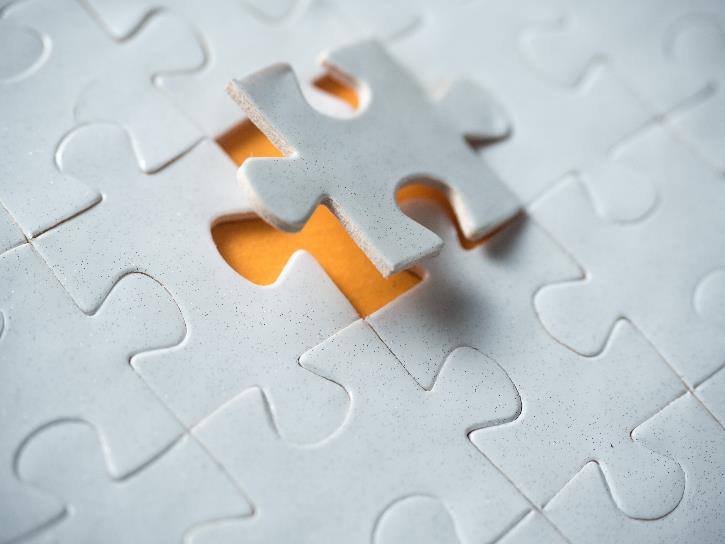 Los 5 mejoresRiesgos Operacionales
Definición operativa
Riesgo en Pymes
Eventos incontrolables

Típicamente estosincluirefectos de un entorno externo (ver Módulo 2) como escenarios políticos, cambios climáticos, pandemias, tecnología obsoleta, etc., que afectan el desempeño interno y ponen en riesgo la producción.
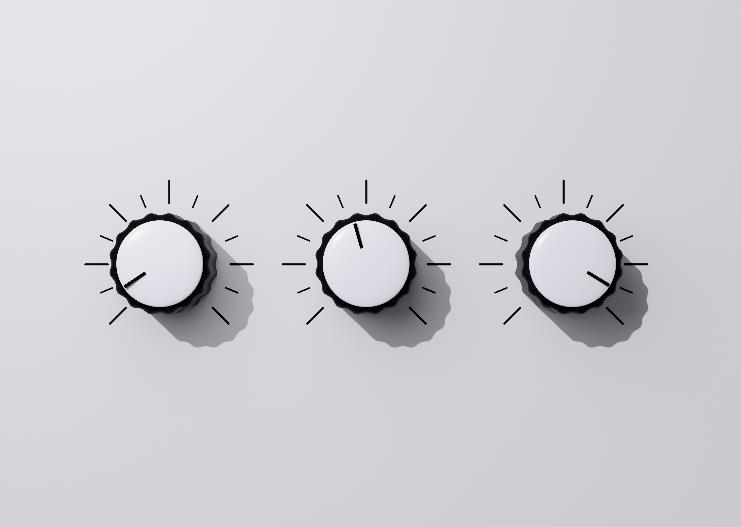 Los 5 mejoresRiesgos Operacionales
Definición operativa
Riesgo en Pymes
Fraude intencional

Ha habido casos en los que ha surgido un conflicto intencional. La mayoría de las organizaciones tienen una cláusula en sus políticas que los empleados deben cumplir para luchar contra los conflictos de intereses y las prácticas fraudulentas, en caso contrario, se encuentran con consecuencias extremas. Sin embargo, si ocurre tal evento, la PYME tiene que soportar pérdidas monetarias y difamatorias, que a veces son irrecuperables.
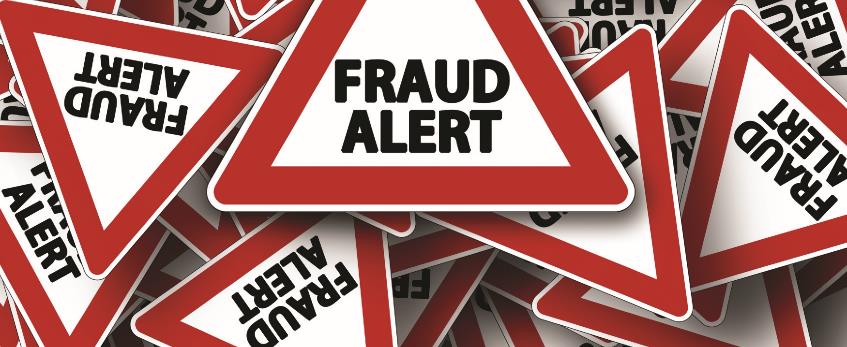 ESTUDIO DE CASO – Flame GmbH, Alemania – el desafío
Flame GmbH convierte vehículos para cuerpos de bomberos en particular. Los vehículos se adquieren del fabricante y se convierten de acuerdo con las especificaciones del cliente y las normas y leyes aplicables. La empresa del norte de Alemania ha crecido continuamente en los últimos años. Entre otras cosas, se hicieron cargo de la empresa Thrower como parte de una sucesión, que también convierte vehículos para el ejército y otras aplicaciones en una segunda ubicación. La empresa cuenta ahora con un total de unos 30 empleados.
 
Con la adquisición de la empresa Thrower, surgieron problemas adicionales. Los diferentes sistemas de costeo y gestión de proyectos y las diferentes culturas corporativas han hecho que no se hayan podido lograr las sinergias planificadas, sino que ha ocurrido lo contrario. Los procesos dejaron de funcionar y surgieron problemas en la producción.
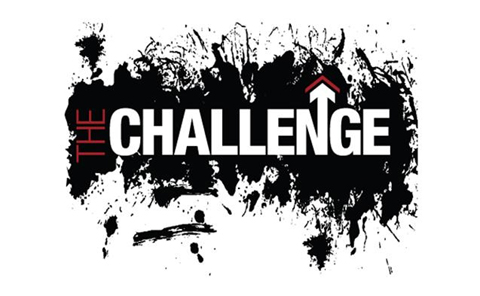 ESTUDIO DE CASO – Flame GmbH, Alemania – el desafío
Además, para cubrir el aumento de los costes fijos,

Se aceptaron pedidos que sobrecargaron la empresa.
Se utilizaron materiales con los que el equipo de producción no tenía experiencia.
se aceptaban pedidos internacionales para los que no estaban familiarizados con las normas y especificaciones.

Como resultado, los cálculos del proyecto fueron incorrectos y hubo que invertir muchos más días-hombre en los pedidos de lo previsto. Esto puso a la empresa en graves dificultades de pago.
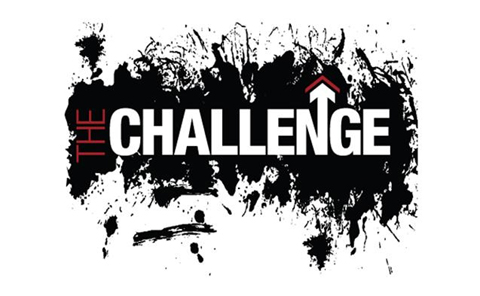 ESTUDIO DE CASO – Flame GmbH – la intervención
Debido a las graves dificultades de pago, la empresa buscó el asesoramiento de un asesor con experiencia en materia de insolvencia. Juntos analizaron la situación y determinaron que la empresa aún no era insolvente, pero existía amenaza de insolvencia, es decir, en Alemania tiene derecho a declararse en concurso de acreedores, pero no la obligación.
Al mismo tiempo, el modelo de negocio de la empresa y todos los procesos corporativos fueron sistemáticamenteanalizado. Como resultado, se desarrolló un plan de contingencia y, en paralelo, se inició una reorientación estratégica integral.
Inmediatomedidas de intervención:
Adaptación inmediata del esquema de cálculo de cotizaciones: El esquema de cálculo ha sido estandarizado y revisado. Todas las ofertas actualmente en curso se recalcularon con el nuevo esquema de cálculo y se retiraron algunas ofertas que no prometían un margen suficiente.
ESTUDIO DE CASO – Flame GmbH – la intervención
-Venta con arrendamiento posterior: Para aliviar la situación de liquidez, las máquinas se vendieron a una empresa de leasing, de la que luego se arrendaron las máquinas por un período de tiempo fijo (Atención: esta suele ser una forma costosa de financiación y solo debe usarse en emergencias)
 
Factorización:Los pedidos existentes y las cuentas por cobrar asociadas se vendieron a una empresa de factoring, que pagó parte de las cuentas por cobrar directamente

Negociación con clientes: Se abordó a los clientes y seestabaparcialmente posible obtener depósitos adicionales de ellos
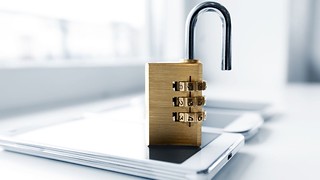 ESTUDIO DE CASO – Flame GmbH – la intervención
Medidas estratégicas de intervención:
 
-Concentración en el core business:En el análisis se ha descubierto que el negocio principal original (principalmente la conversión de vehículos de extinción de incendios principalmente para el mercado alemán) siguió siendo muy rentable, mientras que los proyectos internacionales, así como los proyectos que producían vehículos para otras aplicaciones, eran los más rentables. causa de los problemas. Por lo tanto, la estrategia a mediano plazo fue concentrarse en el negocio principal. Con este fin, se iniciaron las siguientes medidas:
 
-Venta del segundo sitio a un constructor especialista en vehículos militares:Se buscó un comprador para el sitio recién adquirido, que se hizo cargo de los pedidos existentes, así como de los empleados de este sitio.
 
-Cierre de ventas internacionales:Como los proyectos internacionales y los requisitos asociados con respecto a las normas y los materiales dieron lugar a problemas de producción considerables, se cerraron las ventas internacionales.
ESTUDIO DE CASO – Flame GmbH – resultado
El ansiado crecimiento de la empresa ha llevado a la empresa de vuelta al éxito. Con base en un análisis profundo, determinó qué áreas eran rentables y se iniciaron las medidas apropiadas.

Sin embargo, primero se tuvieron que implementar medidas ad-hoc para evitar el riesgo agudo de insolvencia. Para ello, hubo que aceptar pérdidas económicas (elevados costes por sale-and-lease-back, pérdidas por la venta más barata del segundo local, que se adquirió a un precio mucho más elevado). Esto creó el tiempo y el margen financiero necesarios para poder iniciar la reorganización estratégica necesaria.

La compañía ahora está operando de manera rentable nuevamente en su segmento original.
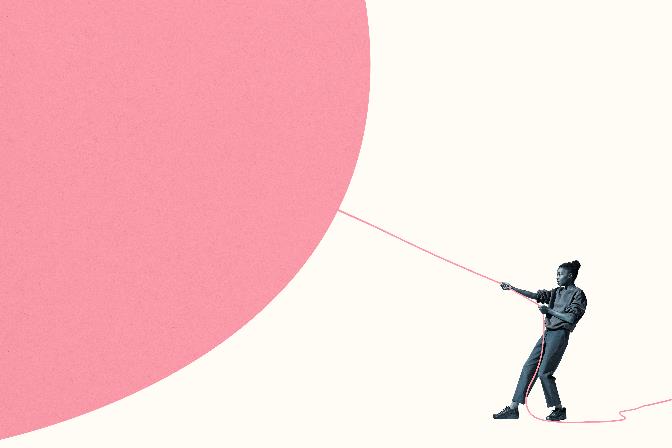 08
Déficits tecnológicos: falta de habilidades y recursos
Déficits tecnológicos
¿Cuántos de estos desafíos resuenan en su negocio?

La encuesta de la NSBA revela los desafíos como: -

Costos de actualizaciones necesarias: 44%
Problemas de seguridad: 42%
Tiempo que lleva solucionar problemas: 37%
Costo de mantenimiento de la tecnología: 36%
Interrupciones en el servicio: 30%
Falta de experiencia: 26%
Tiempo de respuesta de la empresa de soporte externo: 18%

¿Administrar su TI es cada vez más fácil o más difícil?
En el Módulo 2, ponemos el foco en las crisis tecnológicas de factores externos como el cibercrimen.

Como un riesgo interno muy real, los déficits tecnológicos por falta de habilidades y recursos pueden tener consecuencias graves.

Según la OCDE, algunas pymes se enfrentan a una brecha interna de habilidades que impide que los gerentes y trabajadores identifiquen las tecnologías digitales que necesitan y adapten los modelos y procesos comerciales.
¿Interno o subcontratado?
Las pequeñas empresas tienen mucha competencia cuando se trata de contratar empleados con un conjunto de habilidades adecuado para resolver problemas de TI. Las empresas más grandes tienen la ventaja de que pueden ofrecer salarios más altos y mejores beneficios, por lo que es posible que las pymes tengan que subcontratar su personal de TI para reducir costos.

Si bien casi la mitad de las pequeñas empresas subcontratan la mayor parte o la totalidad de su administración y soporte tecnológico, esta no es necesariamente una forma efectiva de administrar los problemas de TI. La subcontratación puede ser ineficiente y pueden surgir problemas cuando no hay nadie calificado interno que desempeñe la función como experto en TI de la empresa.
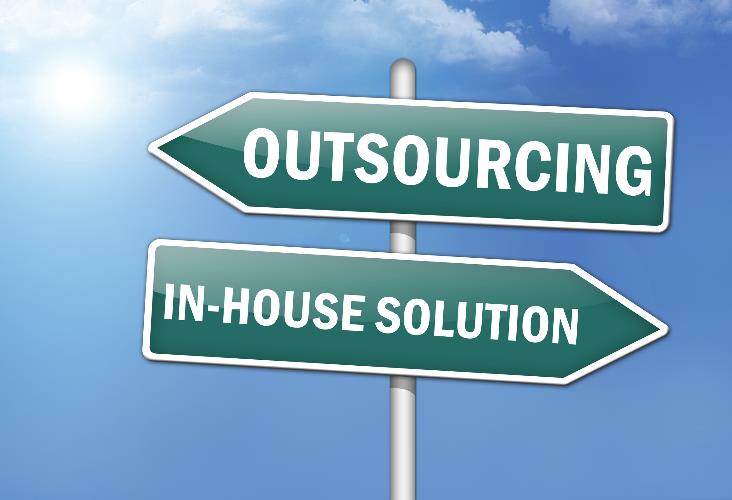 La tecnología permite a las pymes automatizar tareas, ofrecer a los clientes una manera fácil de realizar una venta, realizar investigaciones, colaborar en tareas, comunicarse con personas y mucho más.

Pero tenga en cuenta los 4 riesgos potenciales que pueden surgir.

FUENTE4 fallas tecnológicas comunes para las pymes en 2022 ⋆ Isa Lillo
1) No tomar en serio la seguridad tecnológica
Cuando se trata de los errores tecnológicos que cometen las empresas,la seguridad cibernéticaes el lugar evidente para comenzar. Muchas empresas hoy en día tienen la actitud de “eso no me pasará a mí”. Sin embargo, no importa cuán grande o pequeña sea su empresa, usted es un objetivo. Debe asegurarse de tener un plan cuidadosamente pensado cuando se trata de proteger su negocio. Además, esto es algo que debe actualizar continuamente, ya que el panorama de amenazas cambia todo el tiempo.

2.Envejecimientotecnología y falta de inversión
PAGSplanificar y configurar su hardware y software de TIC para que responda de manera eficiente a las necesidades de su negocio.
4 fallas tecnológicas comunes para las pymes
4 fallas tecnológicas comunes para las pymes
3) Usar las redes sociales de manera incorrecta
También es importante asegurarse de que su empresa esté utilizando las redes sociales de manera efectiva. Las redes sociales le permiten conectarse con clientes y clientes potenciales. La netiqueta es esencial -Etiqueta en tecnología – Wikipedia

LEER 10 redes sociales que no se pueden evitar en 2021 (hubspot.com)

4) Noprogramar el mantenimiento de forma regular
Evite tanto tiempo de inactividad como sea posible invirtiendo en operaciones y mantenimiento de TI, u O&M de TI. Este es el proceso de monitorear, actualizar y mantener las aplicaciones y la infraestructura de TI de una organización de manera continua. La operación y mantenimiento de TI es fundamental para mantener los sistemas y redes de TI SECUREs y funcionando de manera eficaz y eficiente.

LEERMantenimiento de TI: tomando el enfoque correcto para mantener sus sistemas de TI - Businesstechweekly.com
09
Crisis organizacional/personal
Crisis de personal
Una crisis de personal ocurre cuando alguien de la PYME se involucra en un comportamiento ilegal o poco ético, lo que afecta la reputación pública de la empresa. El problema puede estar relacionado con la conducta del empleado en el trabajo o en su vida privada. La forma en que la empresa maneja la situación es extremadamente importante, ya que manejarla de manera efectiva puede ayudarlos a mantener una imagen pública más positiva.

Por ejemplo, una empresa puede tener mala prensa debido a un conflicto en el lugar de trabajo o un comentario insensible de un alto ejecutivo.
Cuando unorganizaciónse enfrenta a una crisis de personal, es importante presentar un plan equilibrado que aborde el problema directamente.

Con la ayuda de las partes interesadas relevantes, la empresa debe determinar las medidas disciplinarias apropiadas para tomar contra el empleado que lo causó, tanto para preservar sus derechos legales como para proteger la reputación de la empresa.
Fuentes: Efectivamente, 2021:https://www.indeed.com/career-advice/career-development/types-of-crises 
HubSpot, 2022: https://blog.hubspot.com/service/types-of-crisis
Desde la perspectiva del personal

latres tiposde las crisis organizacionales son:
Crisis de engaño:
Este tipo de crisis se produce cuando una empresa miente a sabiendas sobre la información de productos de cara al público o manipula los datos de cara al público.
Crisis de mala conducta gerencial:
Este tipo de crisis es el resultado de la participación voluntaria y consciente de la administración en actividades ilegales.
Crisis de valores gerenciales sesgados:
Este tipo de crisis se produce cuando la alta dirección hace hincapié en las ganancias financieras a corto plazo por encima de la responsabilidad social y descuida los intereses de las partes interesadas, como clientes y empleados.
Fuentes: Efectivamente, 2021:
https://www.indeed.com/career-advice/career-development/types-of-crises 
HubSpot, 2022: https://blog.hubspot.com/service/types-of-crisis
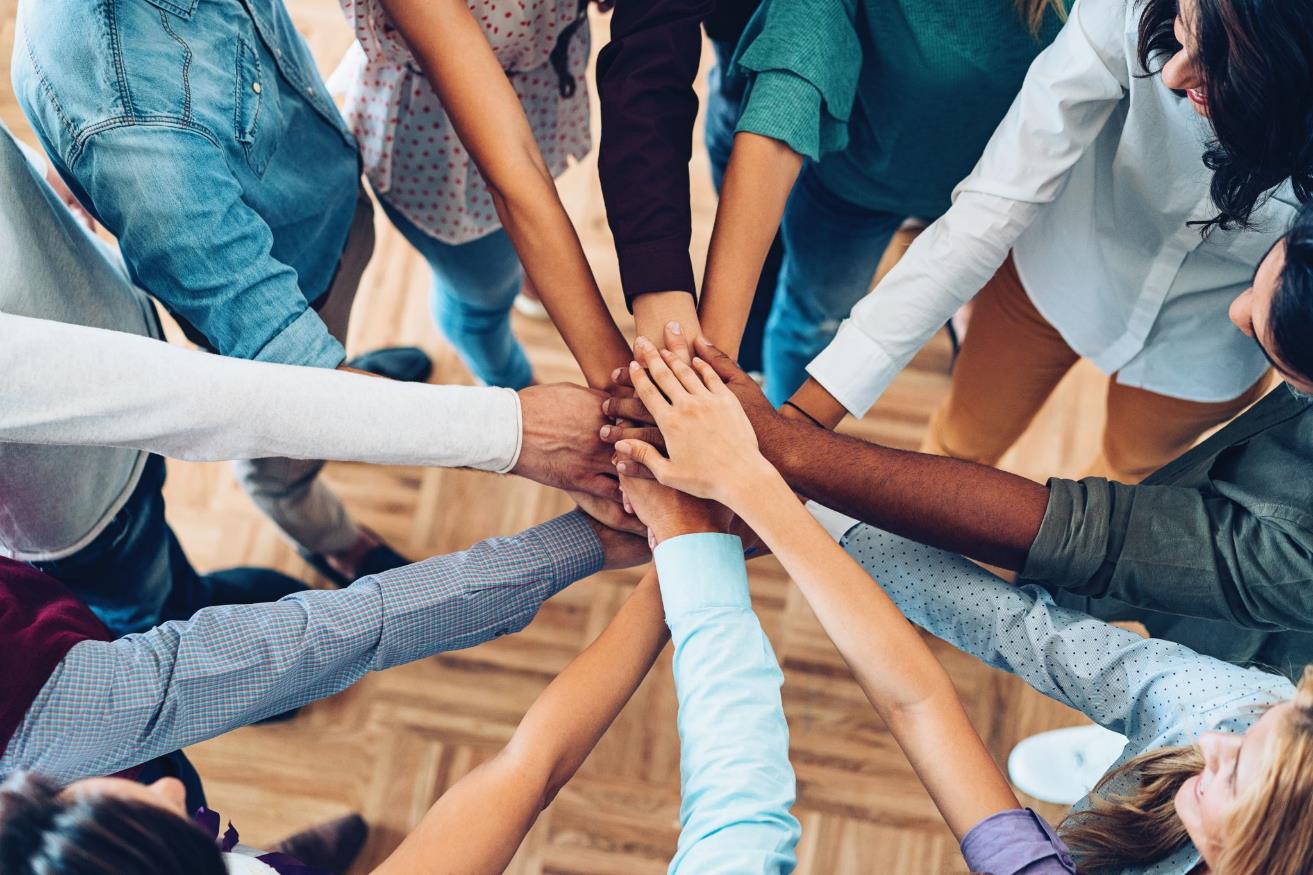 Cambiar la cultura de la empresa es la mejor manera de abordarorganizativocrisis porque estos problemas suelen ser causados ​​por empleados que descuidan las necesidades de los clientes.
abrazando unorganizativouna cultura dedicada al éxito del cliente puede reducir las posibilidades de encontrarse con una crisis interna.
Además, las empresas deben proceder a contratar empleados que estén estrechamente alineados con sus valores.
Ejemplos de crisis organizacionales
A finales de 2020,Google enfrentó acusaciones de espiar a los empleados y desalentarsindicalizado organizaciones. La firma “vigiló ilegalmente” las discusiones de los empleados cuando aireaban sus quejas en el lugar de trabajo.
Para cumplir con las cuotas de ventas, los empleados de Wells Fargo abrieron ilegalmente millones de cuentas de clientes falsas sin el consentimiento de los clientes.

Los empleados falsificaron firmas y crearon registros falsos que generaron miles de millones de dólares en ingresos. En 2020, Wells Fargo pagó un acuerdo de $ 3 mil millones para cubrir las sanciones corporativas incurridas.
Google hizo una declaración pública para
The Verge, diciendo:

“Estamos orgullosos de [nuestra] cultura y estamos comprometidos a defenderla contra los intentos de las personas de socavarla deliberadamente. […] Tales acciones son una violación grave de nuestras políticas y una violación inaceptable de una responsabilidad de confianza, y estaremos defendiendo nuestra posición”.
3PRINCIPALES COMPONENTES CUANDO SURGEN SITUACIONES PERSONALES INESPERADAS
Transparencia: El primer componente crítico para establecer una organización ágil que responda bien a la diversidad es la transparencia. Si bien cierta información debe mantenerse confidencial, como la información financiera o de recursos humanos, la información del proceso (quién hace qué y cómo) no lo hace. Todos los miembros de su equipo deben conocer la experiencia y la carga de trabajo de sus compañeros de trabajo.
Esto no solo crea un entorno de trabajo más transparente y apreciado, sino que también evita el lanzamiento de piedras y brinda a todos una comprensión clara de su valor y función. De esta manera, cuando alguien se va inesperadamente, otros empleados ya están familiarizados con la carga de trabajo y tienen la oportunidad de intensificar y anular el dolor a corto plazo.

2) Entrenamiento cruzado: No solo todos deben ser plenamente conscientes de lo que hacen sus compañeros de trabajo, sino que también deben tener una capacitación cruzada. Si bien ser un especialista en productos o un experto en la materia es excelente para el individuo, no es tan valioso para la empresa en su conjunto. Los gerentes deben asegurarse de que todos sus empleados tengan respaldo y puedan hacer el trabajo de los demás a cierto nivel, incluso si no es su responsabilidad principal. Esto protege a la empresa de posibles brechas de habilidades y ayuda a los empleados a crecer al brindarles más experiencia y opciones de carrera.

 FUENTE Cómo evitar una crisis de personal cuando ocurre una crisis de personal – Channel Futures
3PRINCIPALES COMPONENTES CUANDO SURGEN SITUACIONES PERSONALES INESPERADAS
3)Confianza: 
El componente final es la confianza. Como propietario/gerente, necesita la confianza y el apoyo de su personal y líderes para ejecutar proyectos cuando los recursos se agotan inesperadamente. Necesita saber que puede tomar decisiones sobre la marcha a corto plazo mientras se desarrolla la estrategia a largo plazo.

Como gerente, debe poder confiar en que sus empleados darán un paso al frente cuando llegue la diversidad y no microgestionarlos o esperar que lo hagan exactamente de la misma manera que la persona que ya no está disponible. Sin confianza, tanto desde elsala de juntashasta el nivel de operaciones, una crisis de personal se convertirá en eso: una crisis





 FUENTE Cómo evitar una crisis de personal cuando ocurre una crisis de personal – Channel Futures
próximoMódulo 4..
CULTURA DE LIDERAZGO, GESTIÓN DE GRUPOS DE INTERÉS Y COMUNICACIONES
www.facebook.com/Proyecto SECure.Erasmus
www.twitter.com/SECure_Project
www.linkedin.com/empresa/proyecto-SECURE/
www.smecrisistoolkit.UE